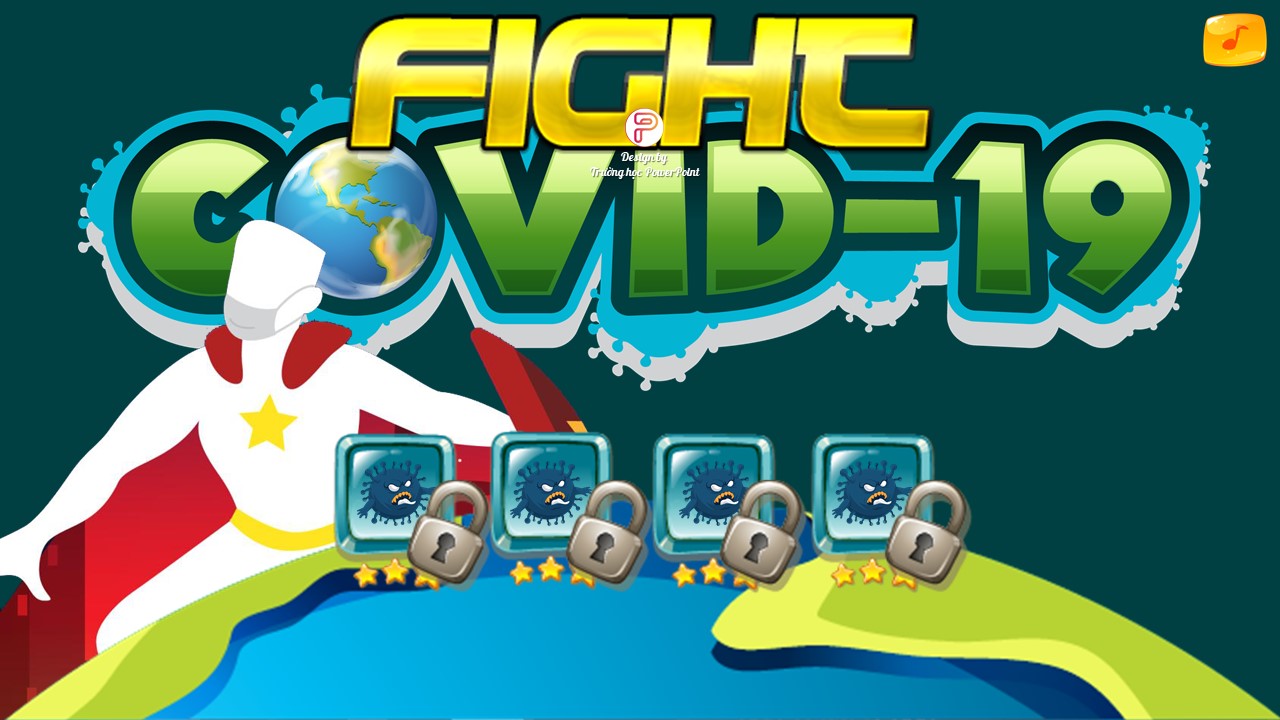 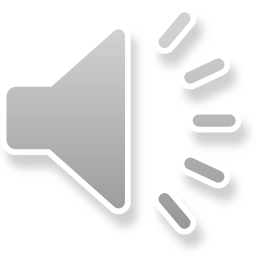 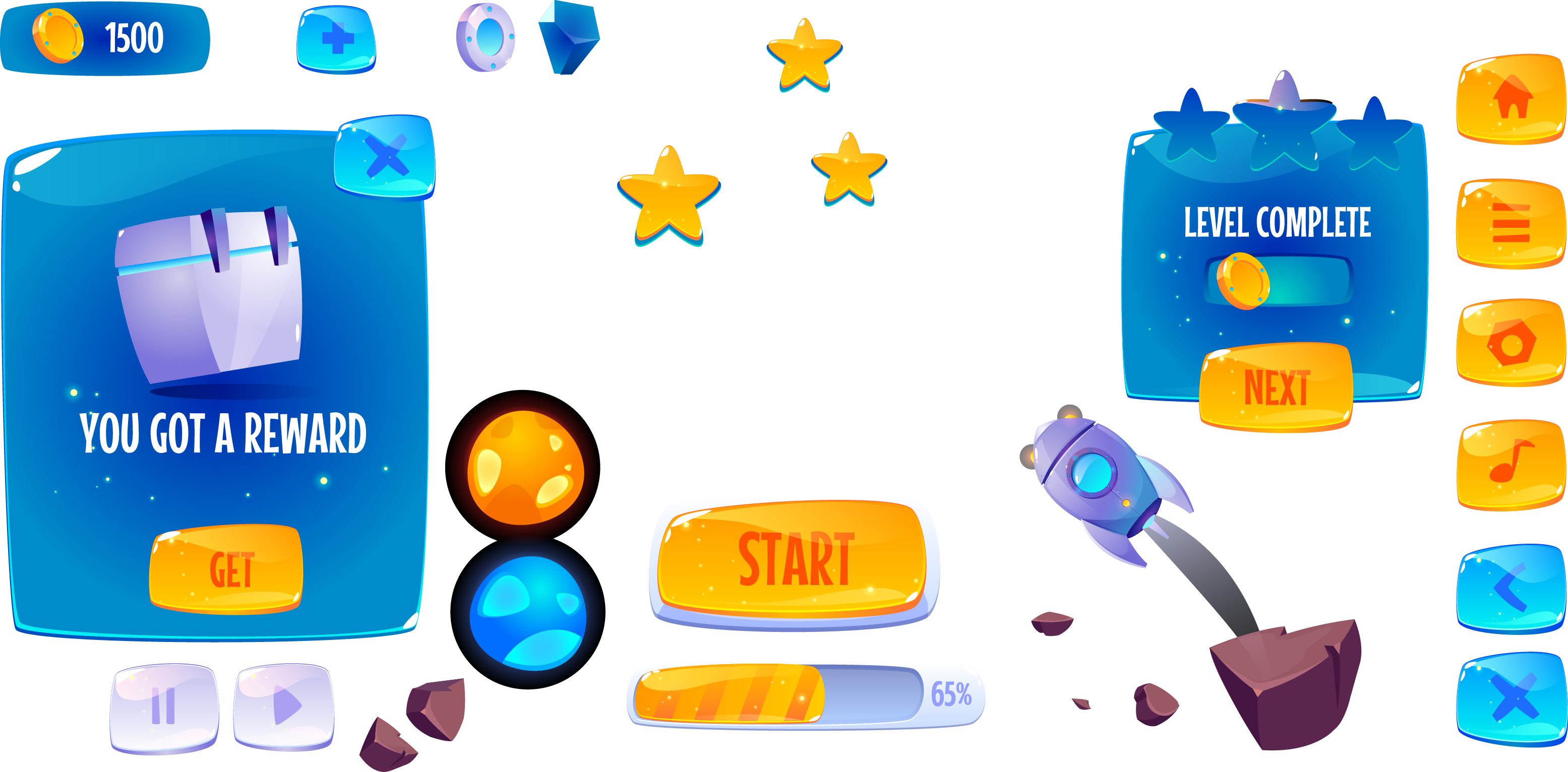 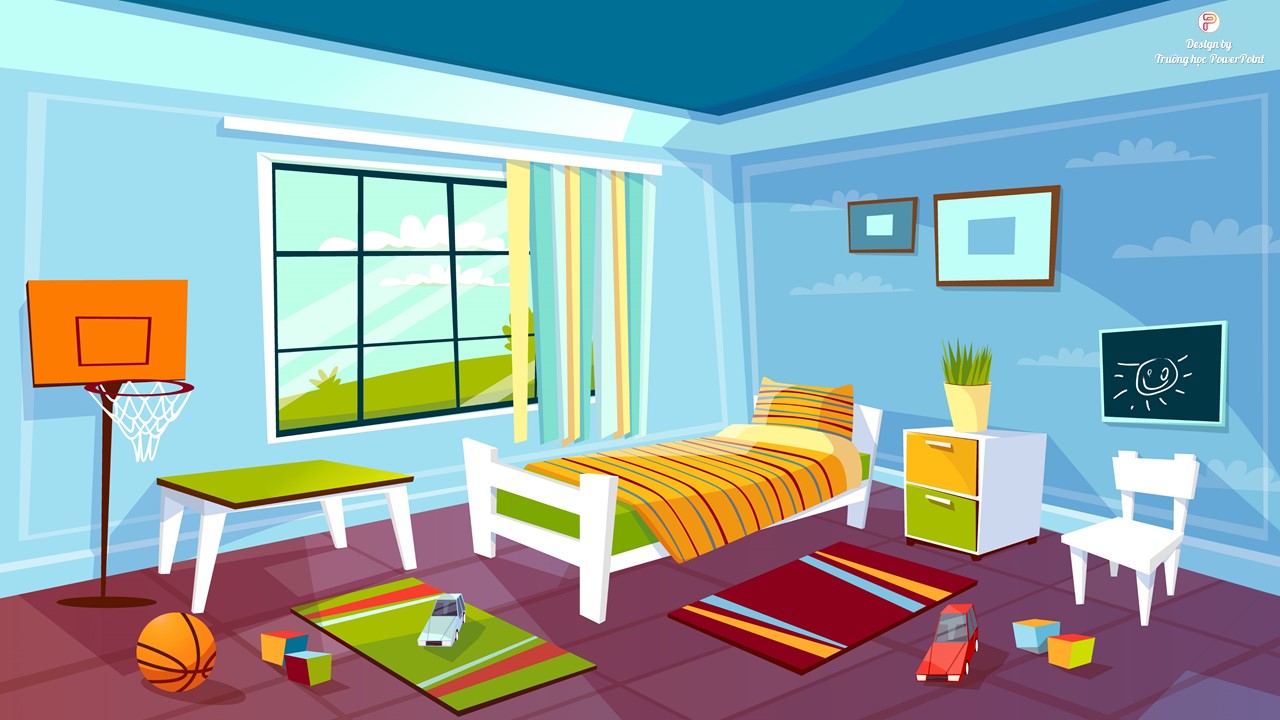 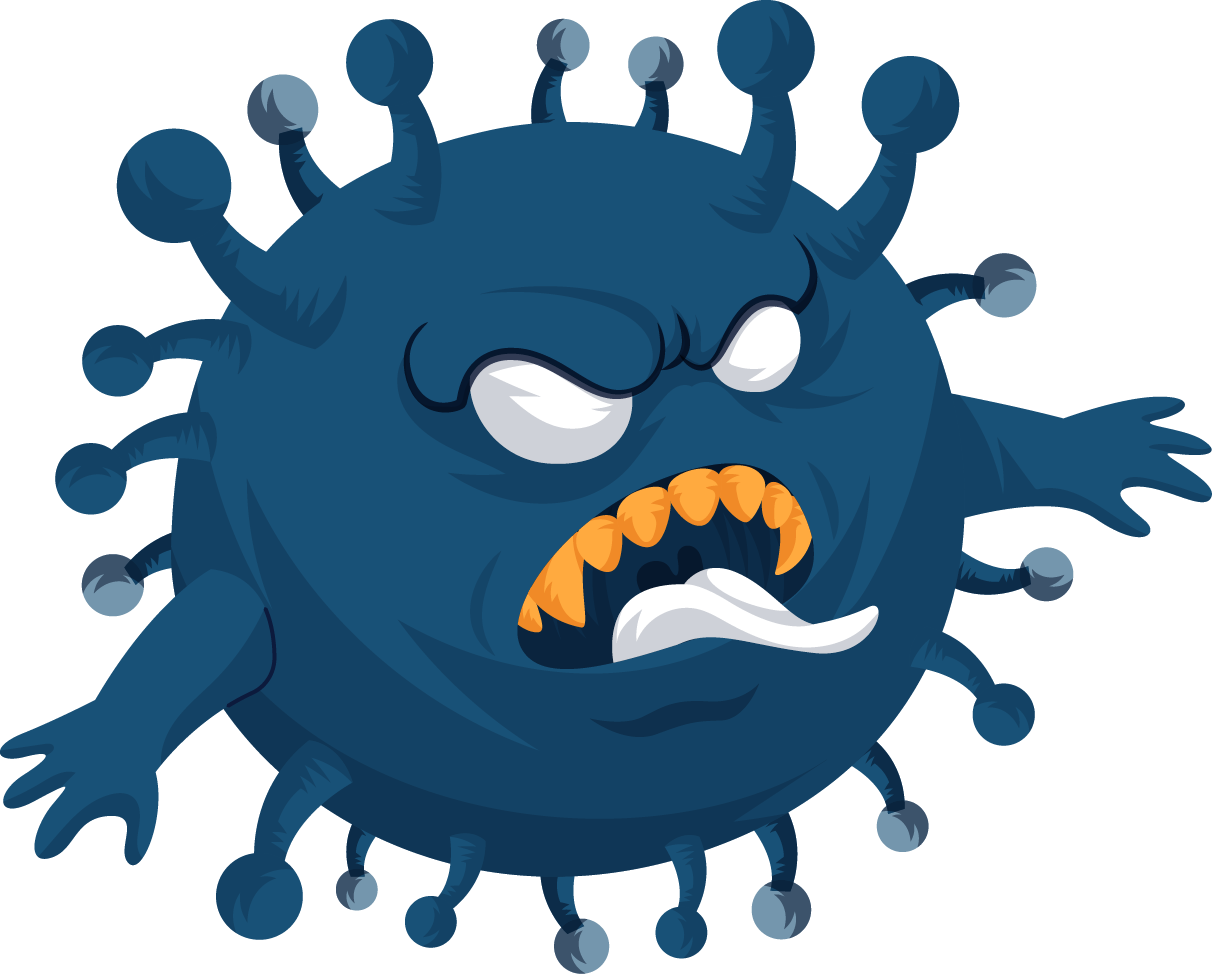 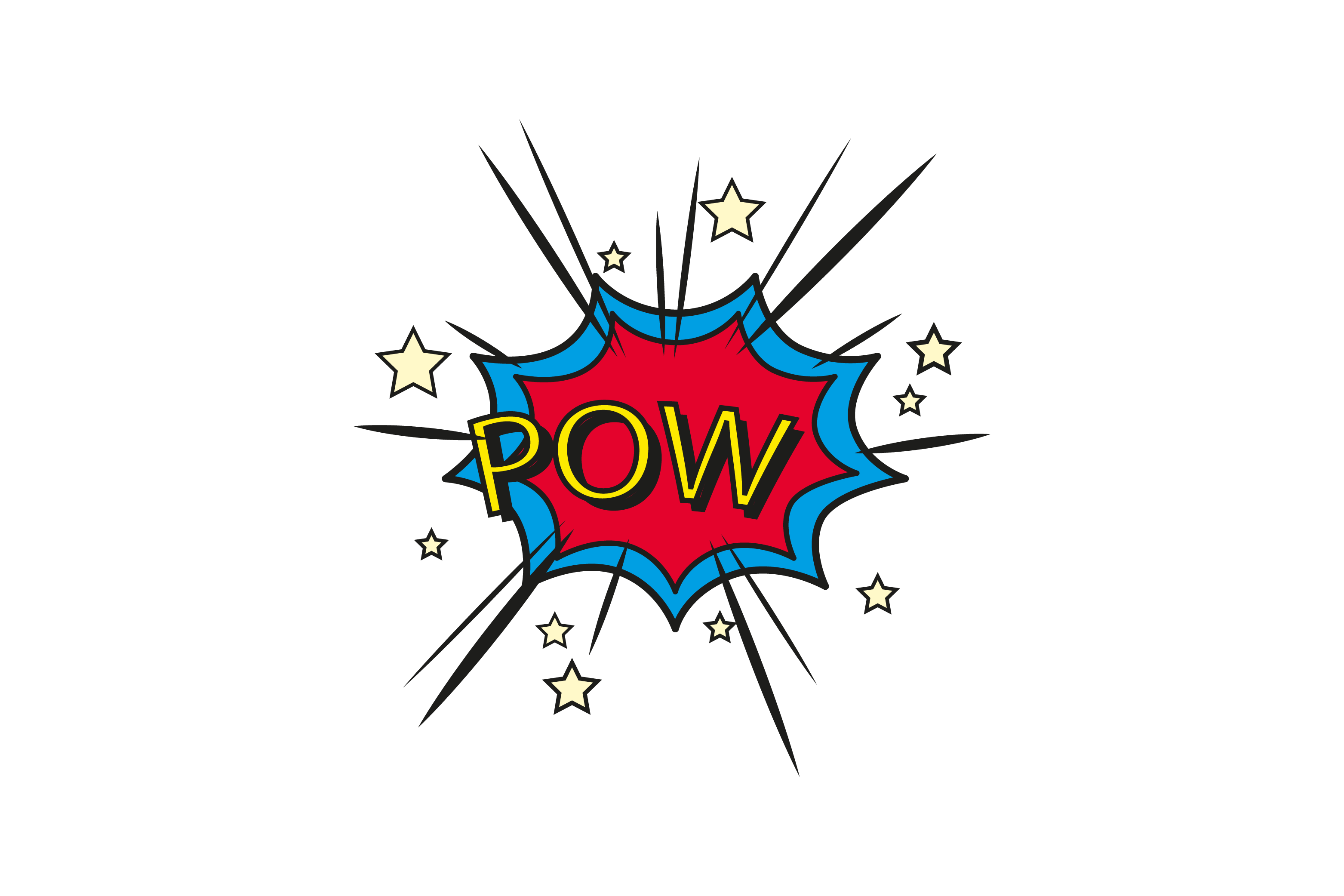 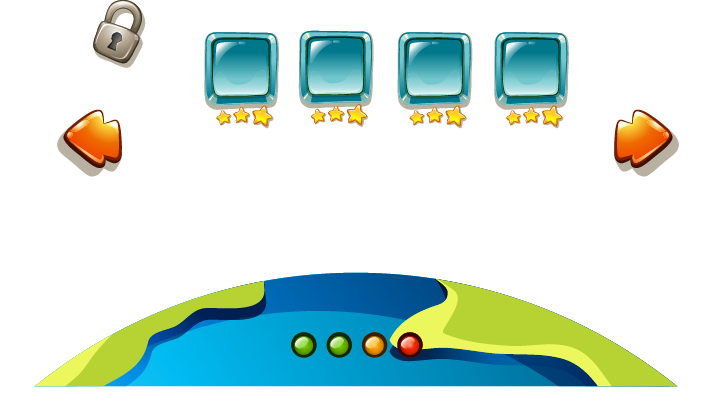 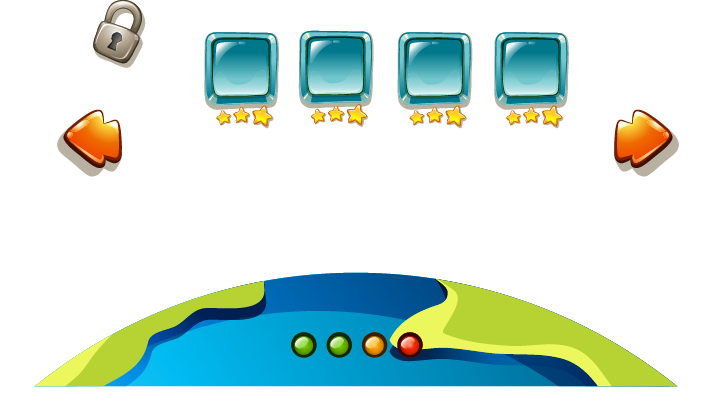 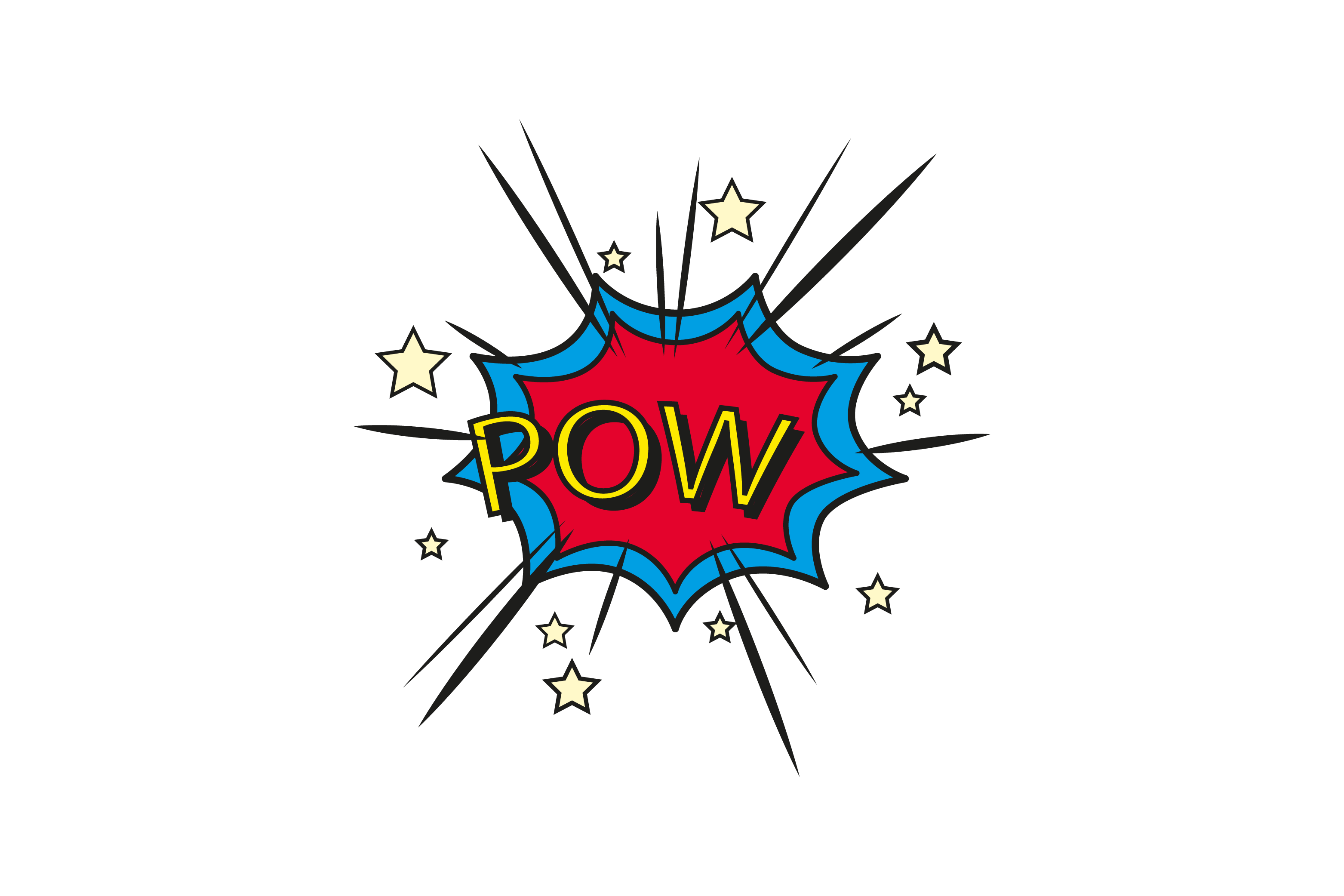 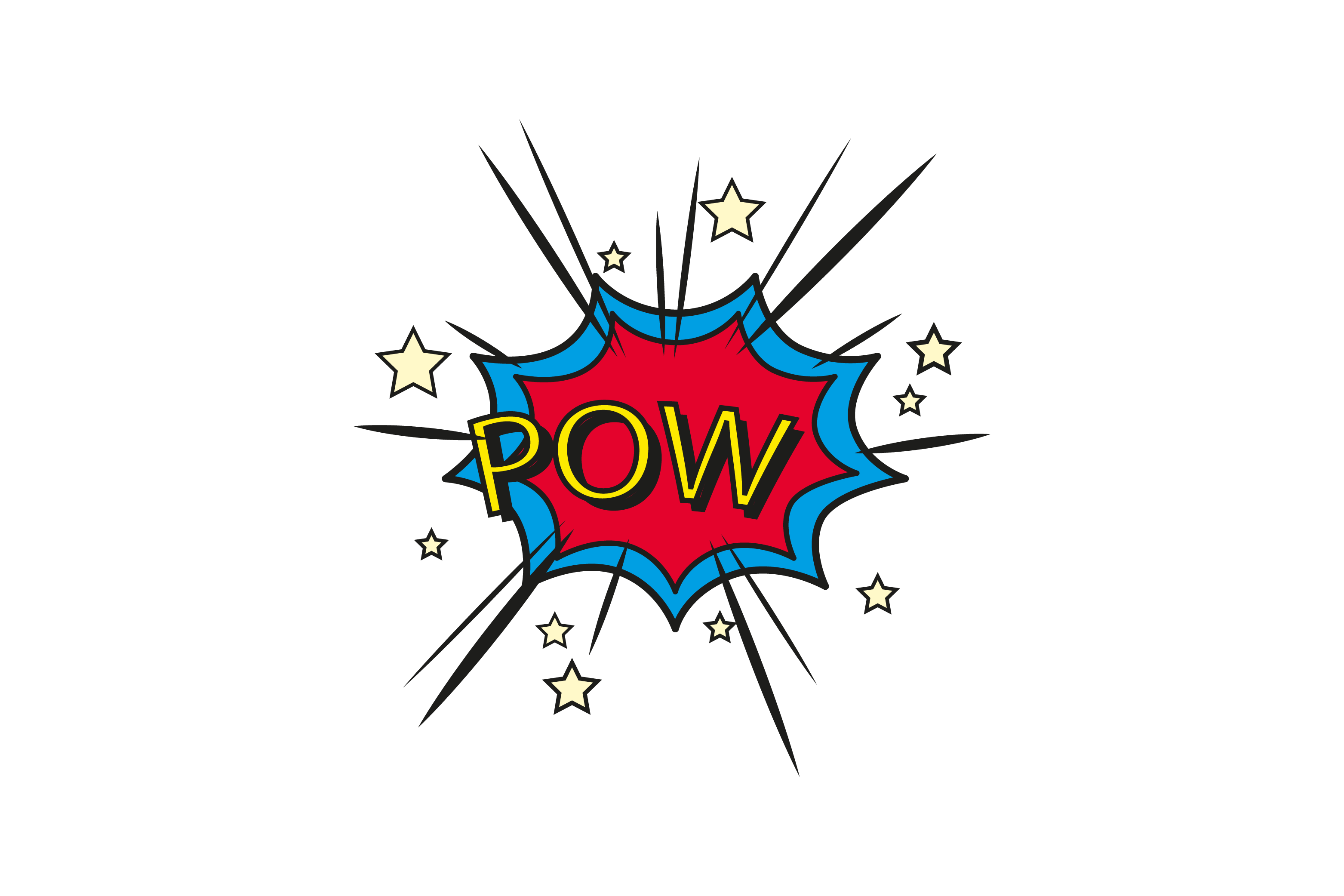 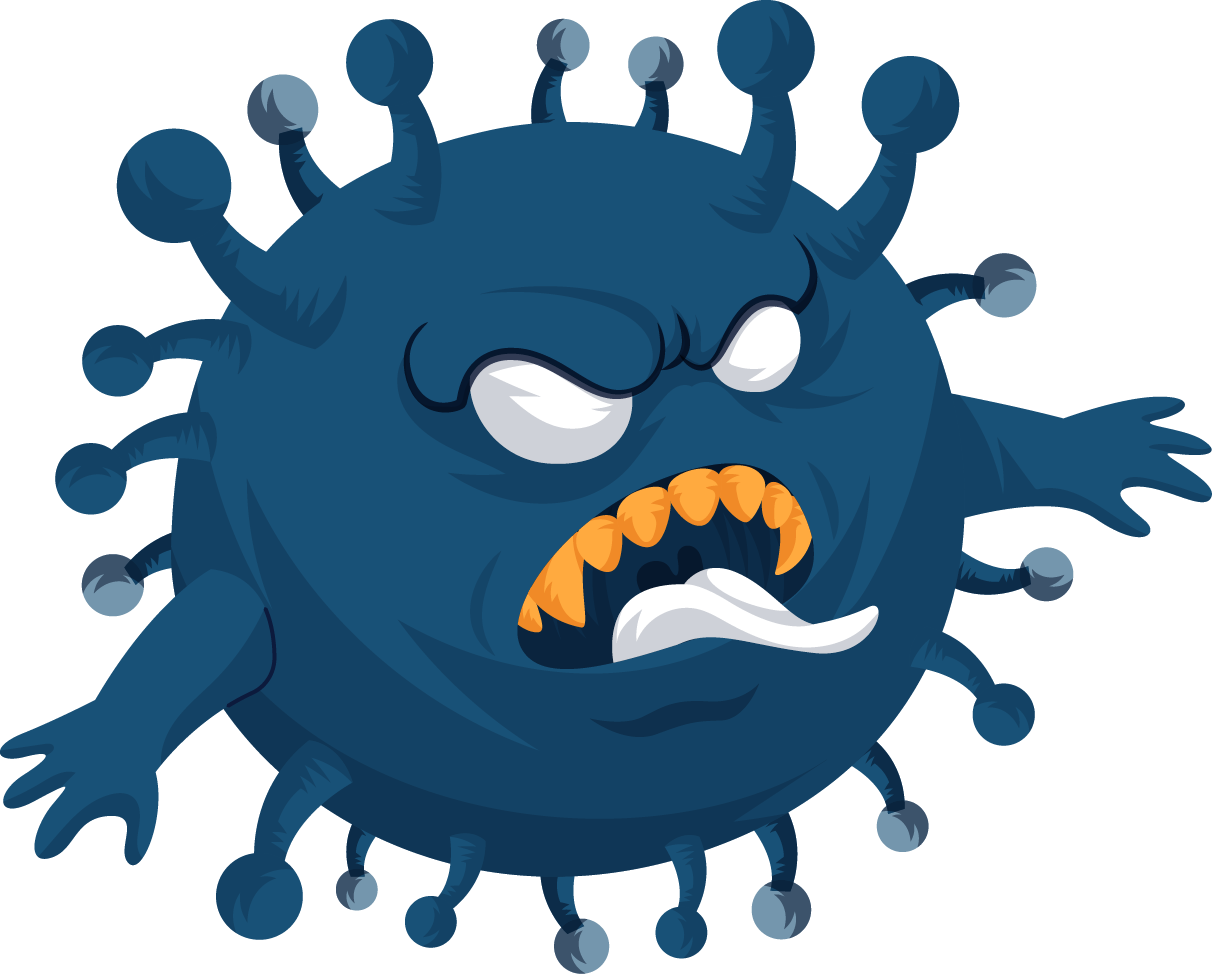 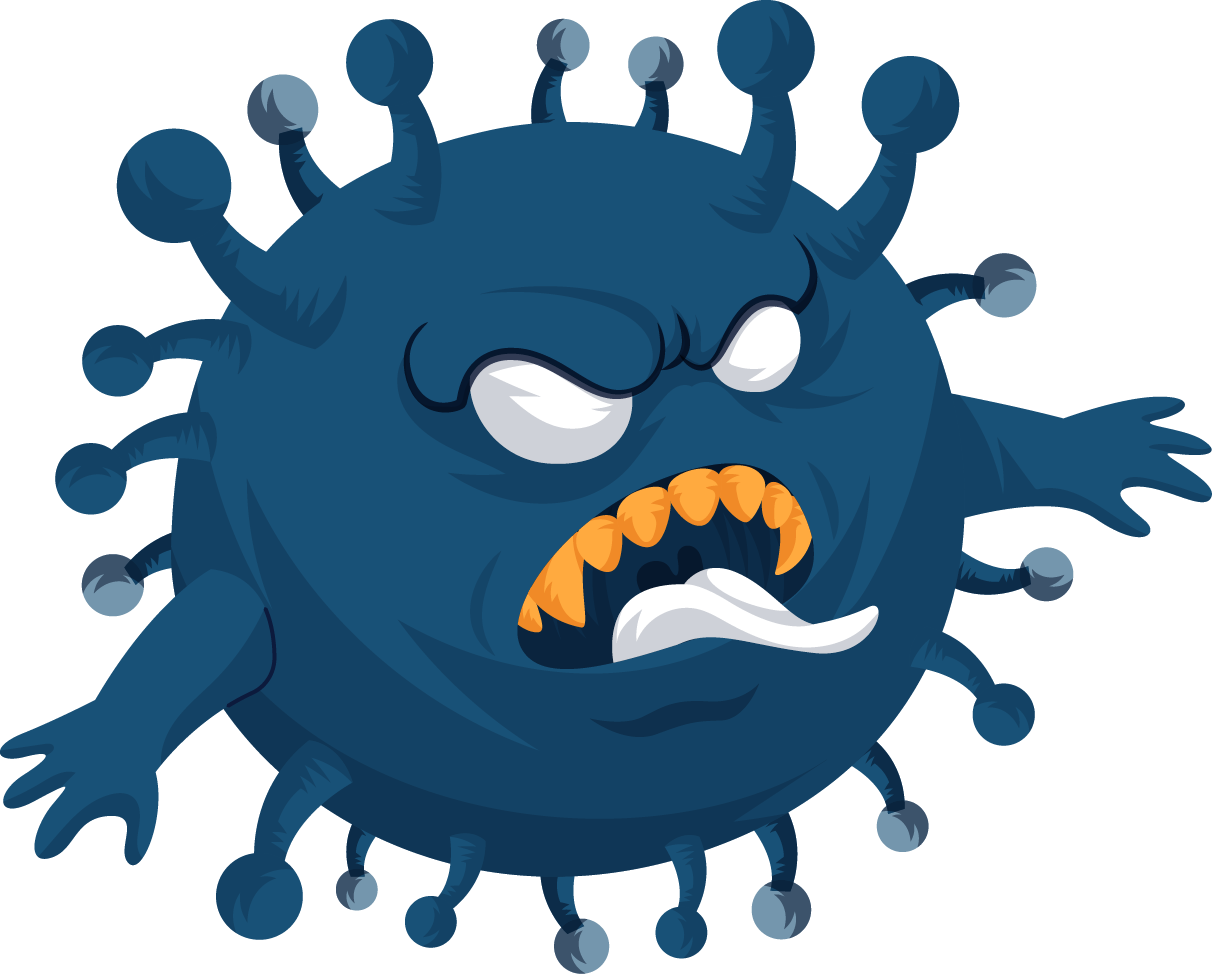 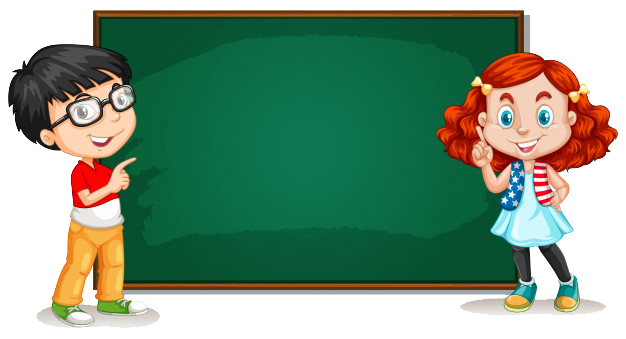 Câu 1: Sóng dọc là
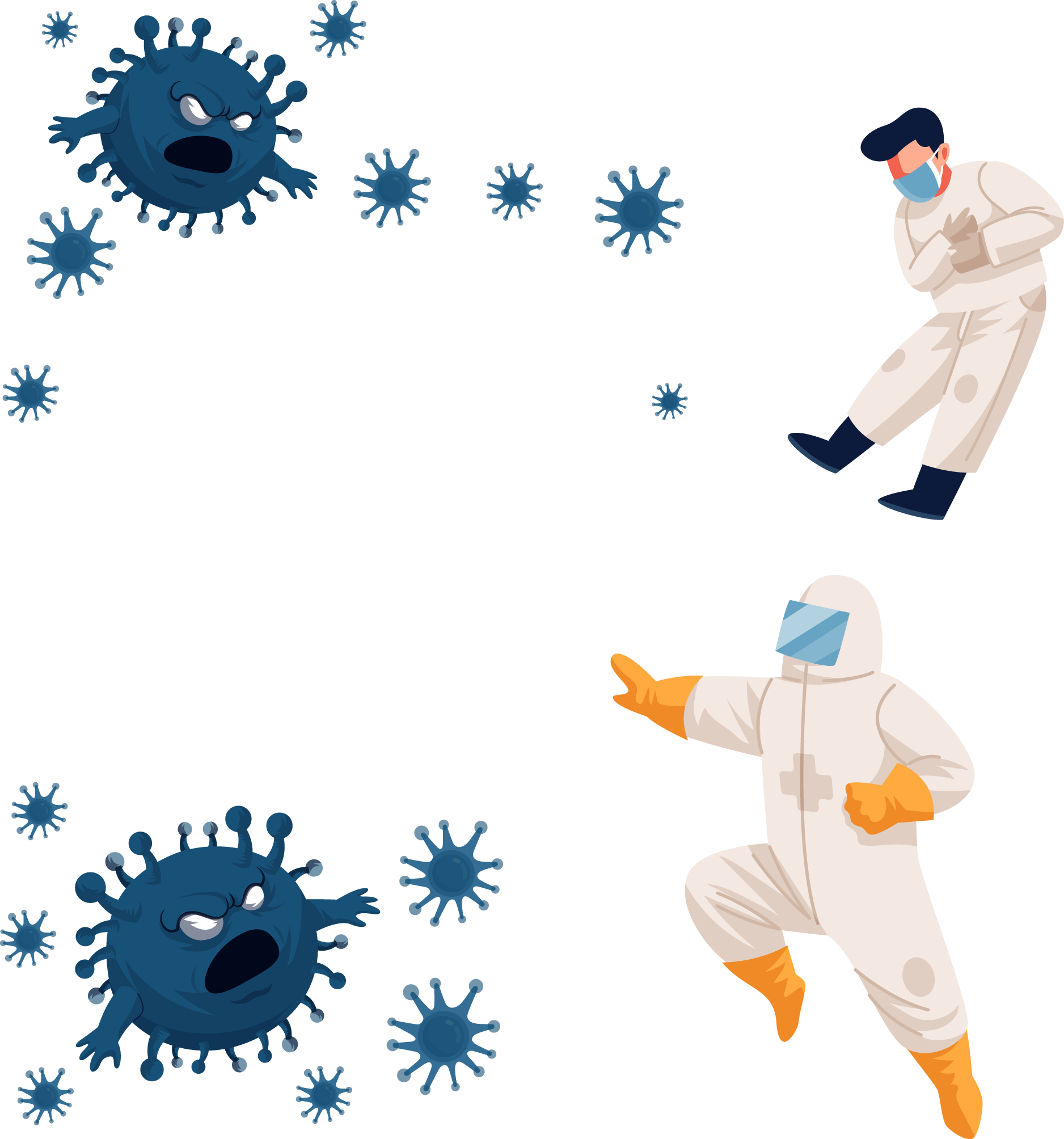 A. sóng truyền dọc theo một sợi dây.
B. sóng trong đó các phần tử của môi trường dao động theo phương vuông góc với phương truyền sóng.
C. sóng truyền theo trục tung của trục tọa độ.
D. sóng trong đó phương dao động (của các phần tử của môi trường) trùng với phương truyền.
500
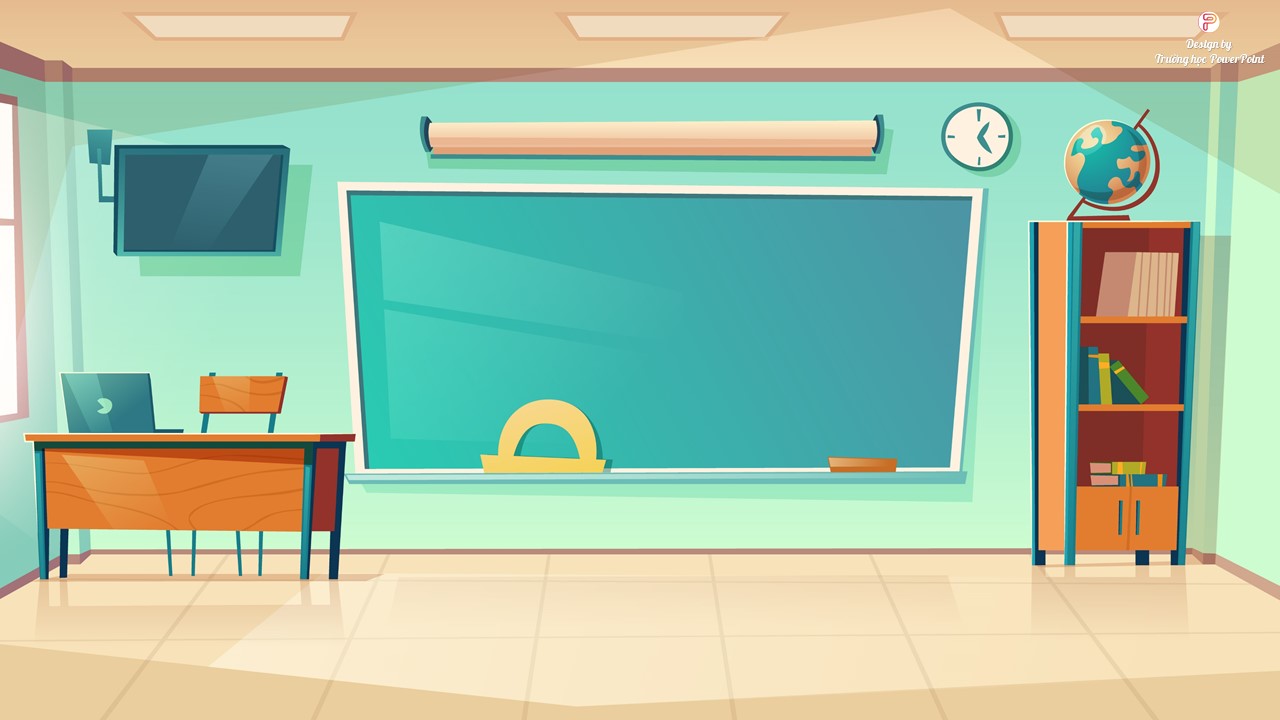 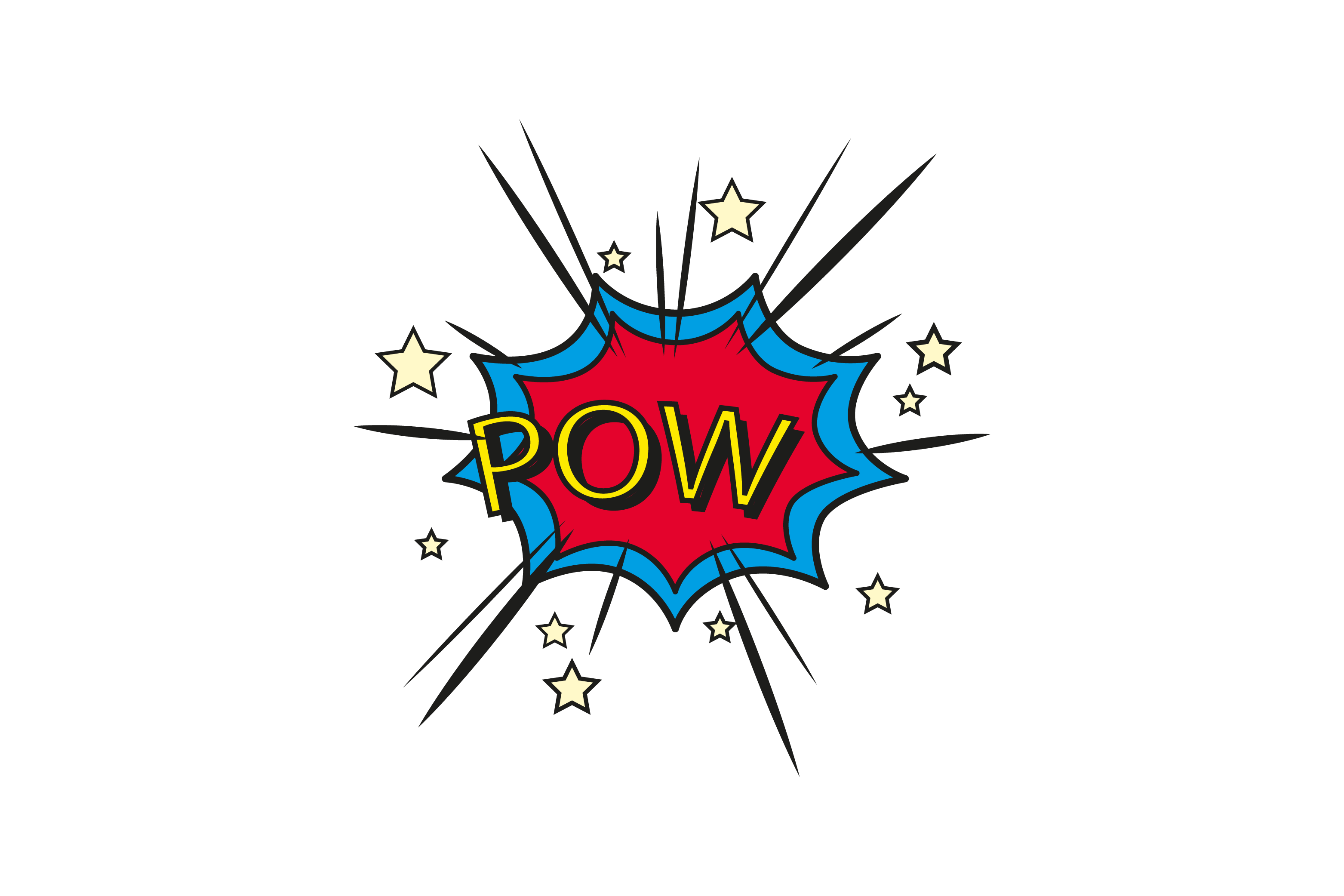 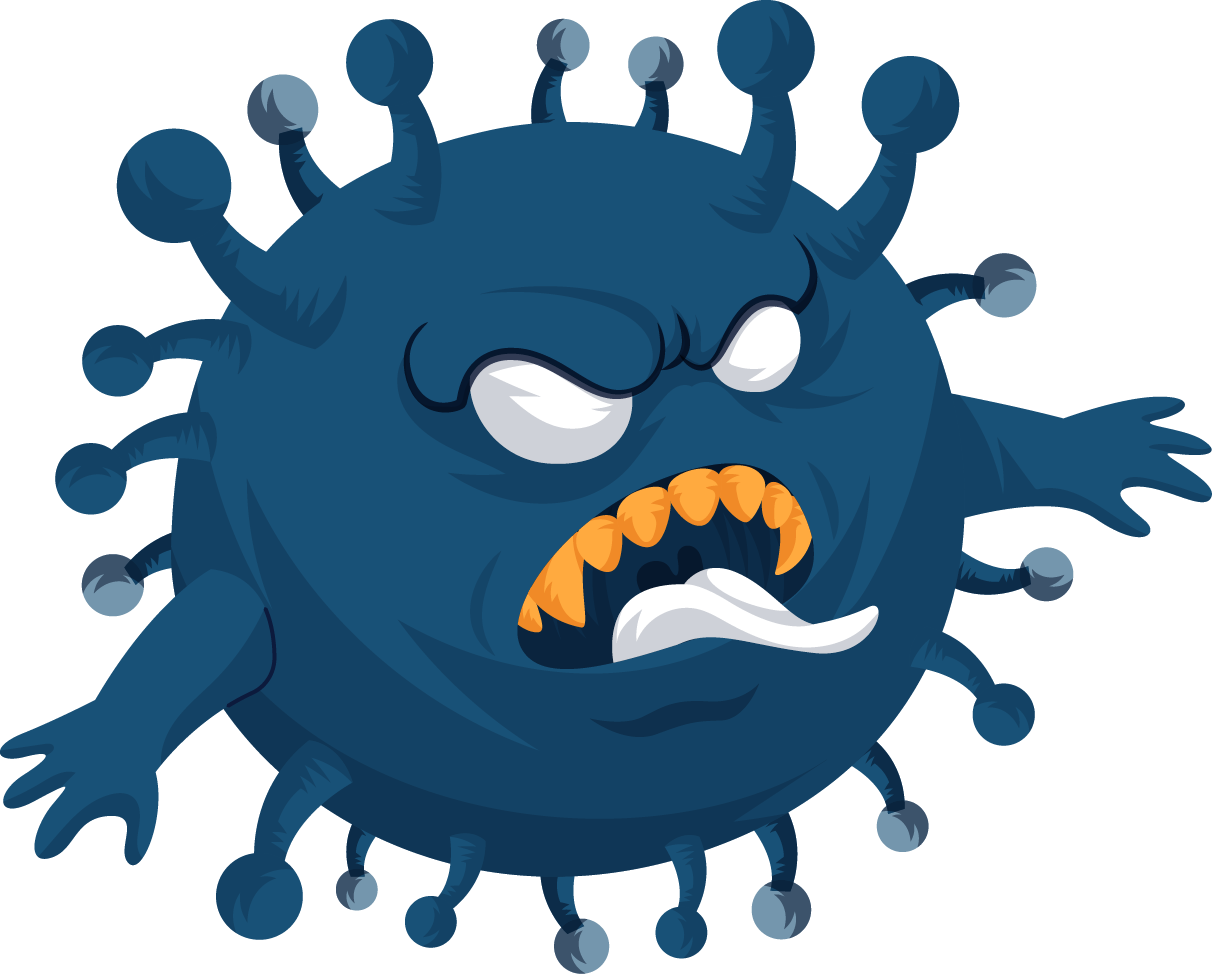 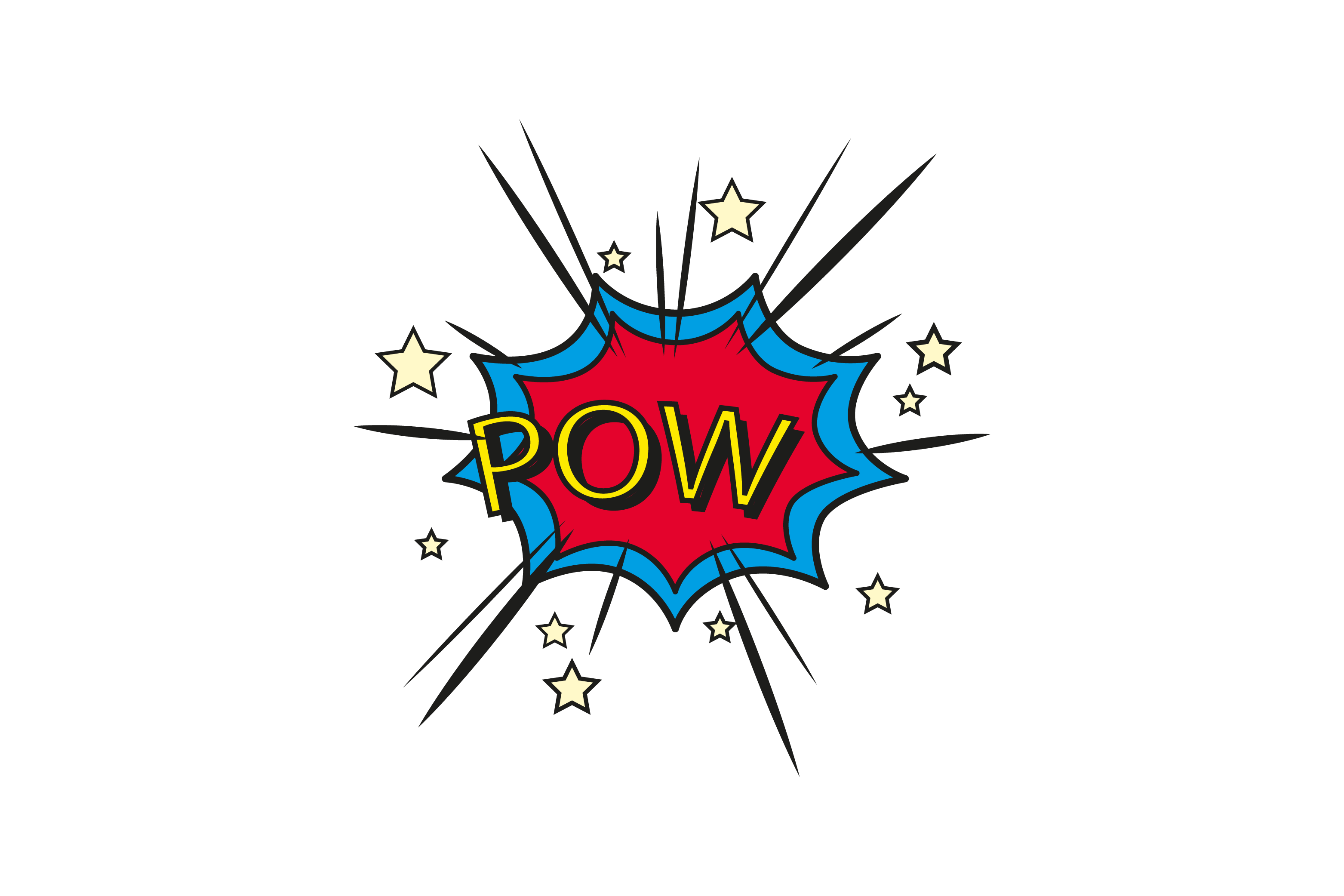 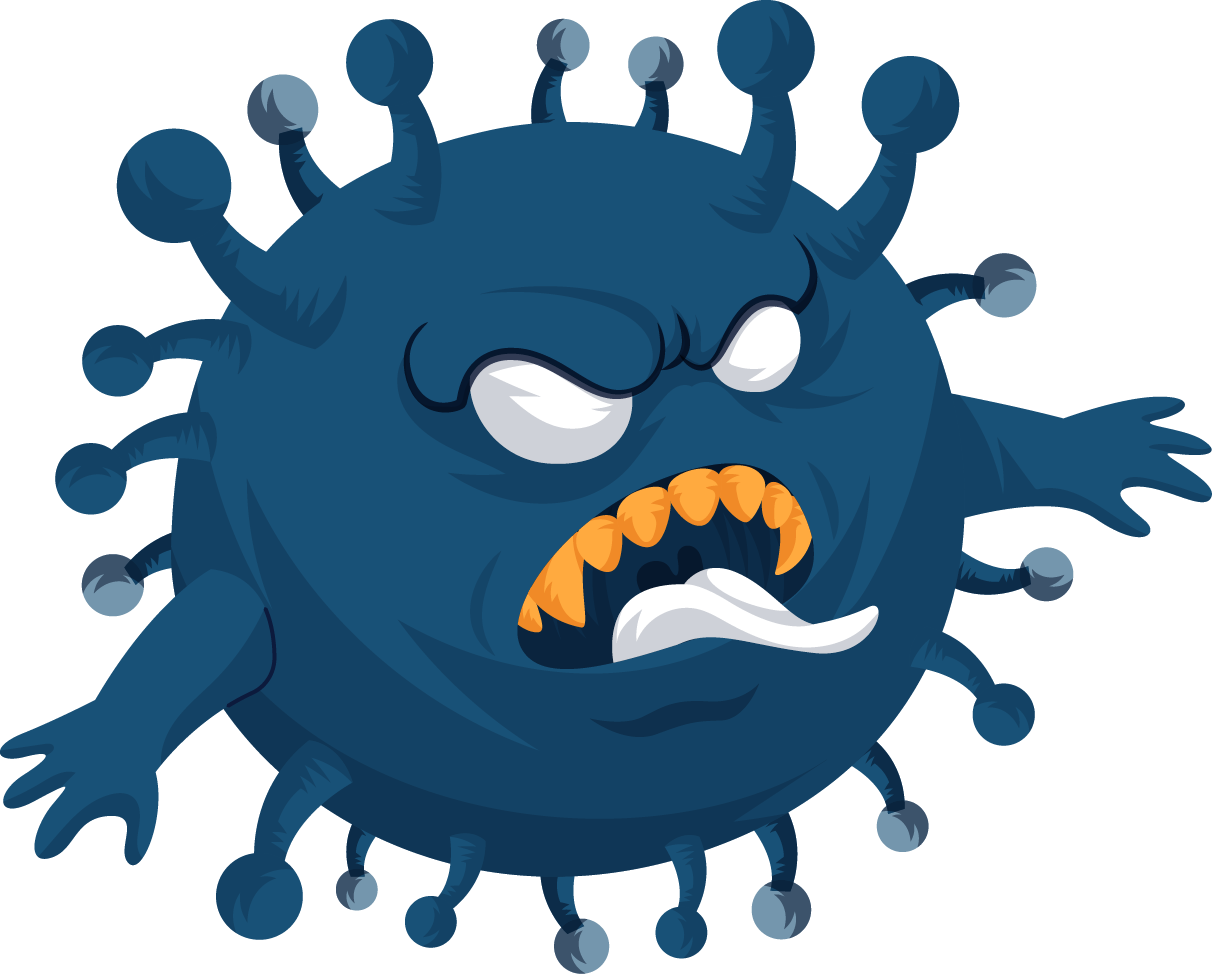 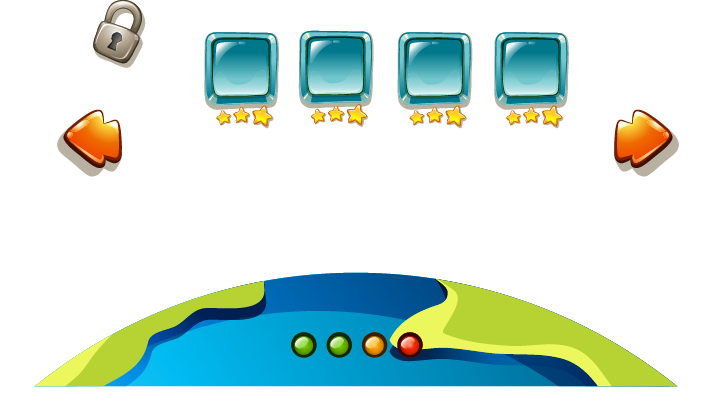 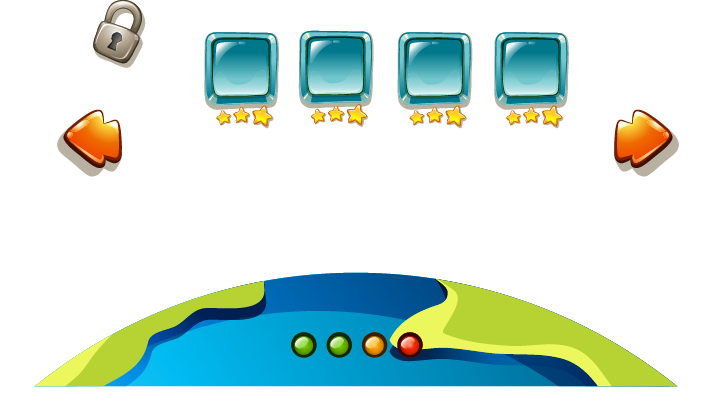 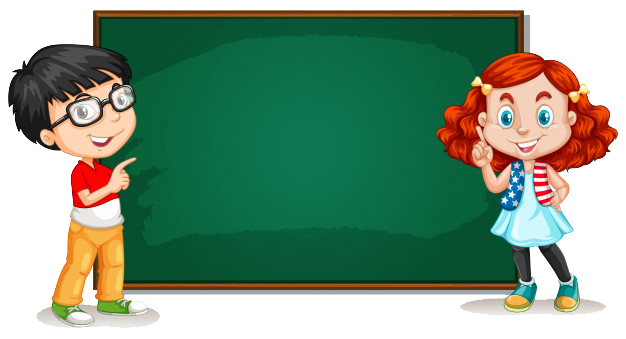 Câu 2: Một sóng âm truyền trong không khí với tốc độ 340 m/s và bước sóng 34 cm. Tần số của sóng này là
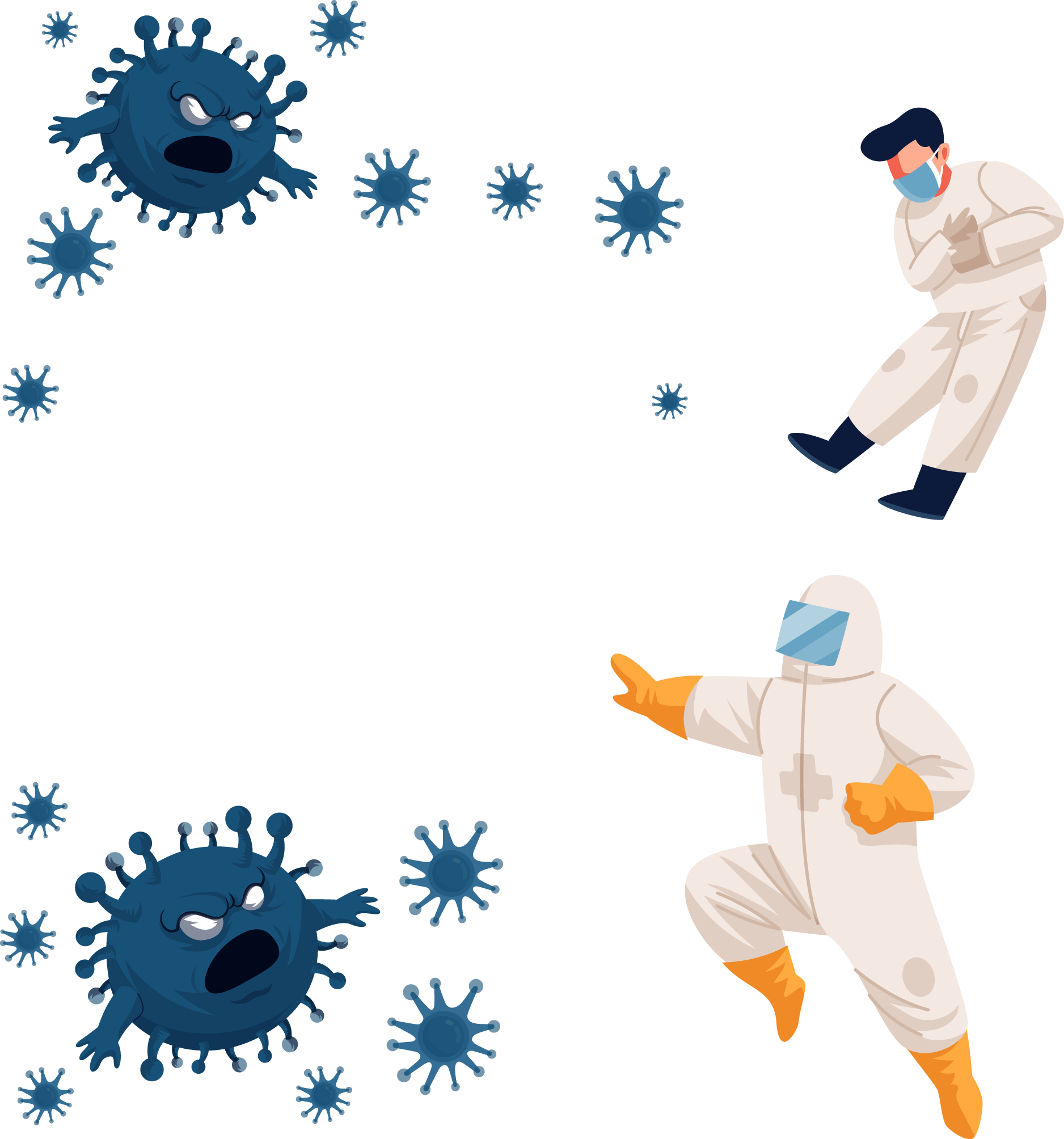 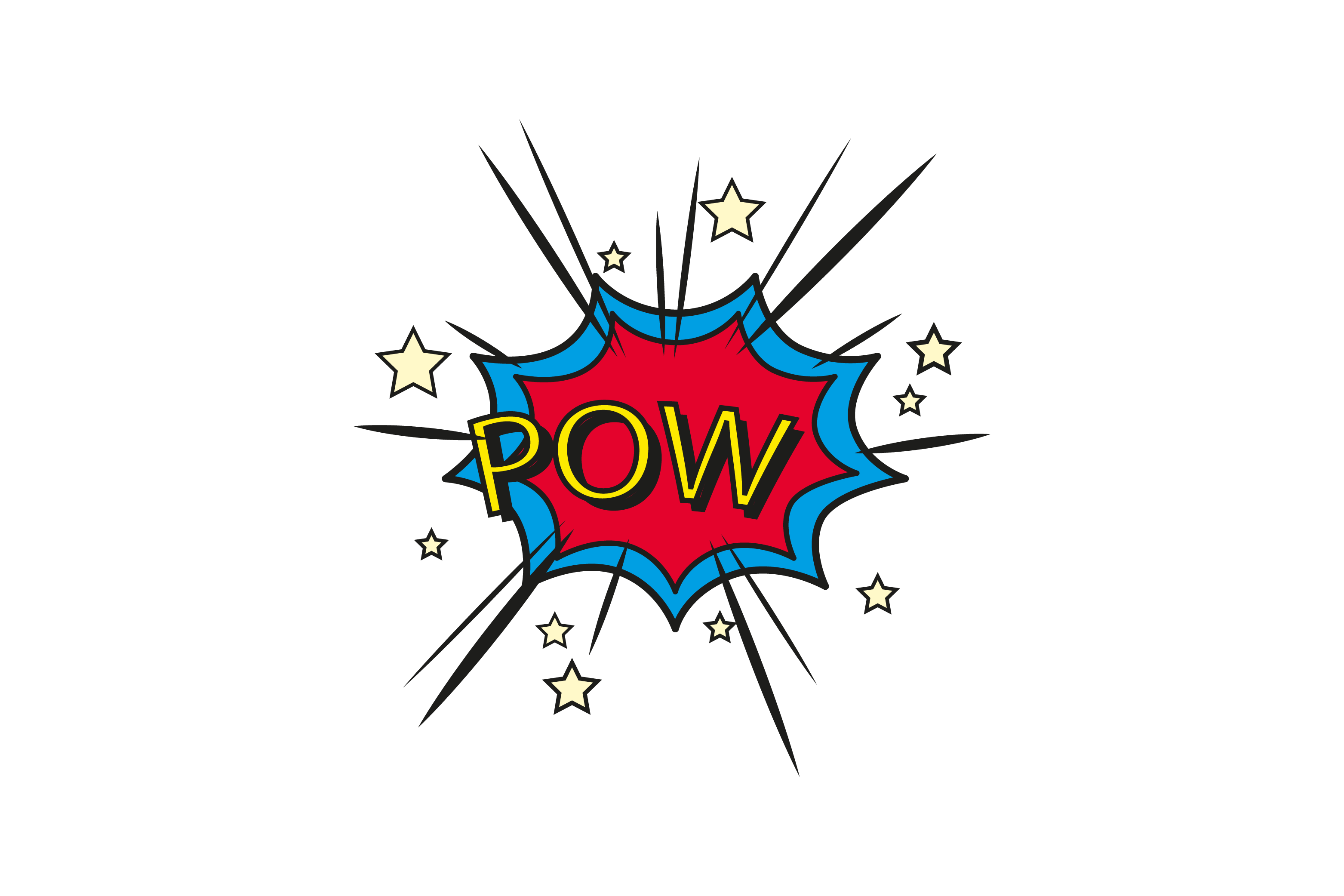 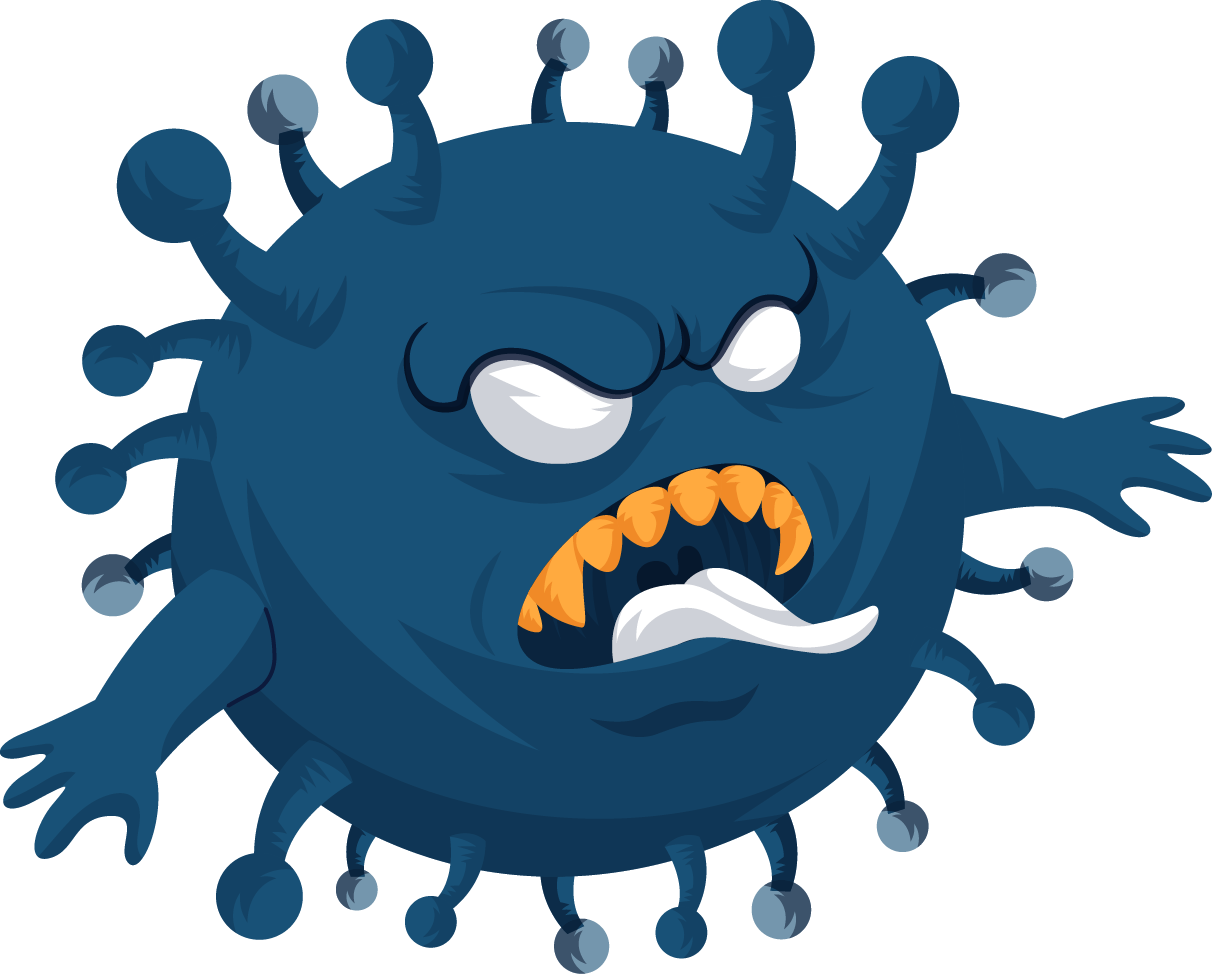 A. 1000 Hz
B. 100 Hz
C. 200 Hz
D. 2000 Hz
1000
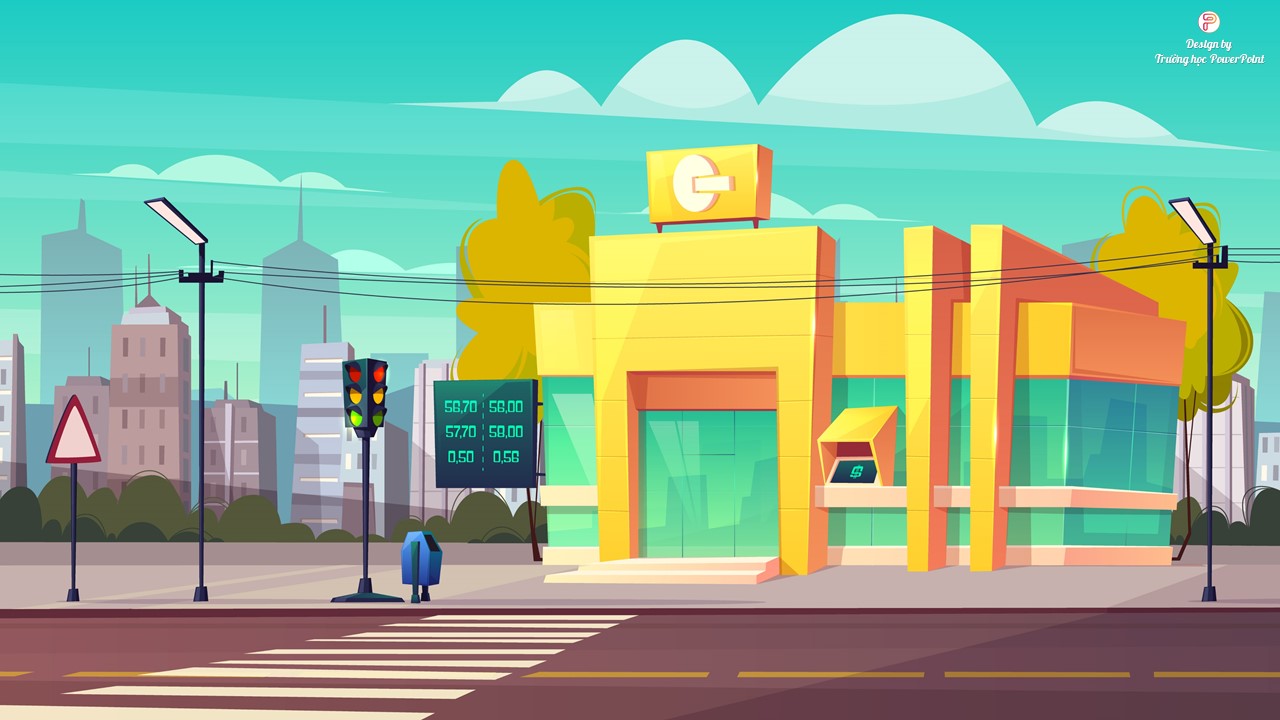 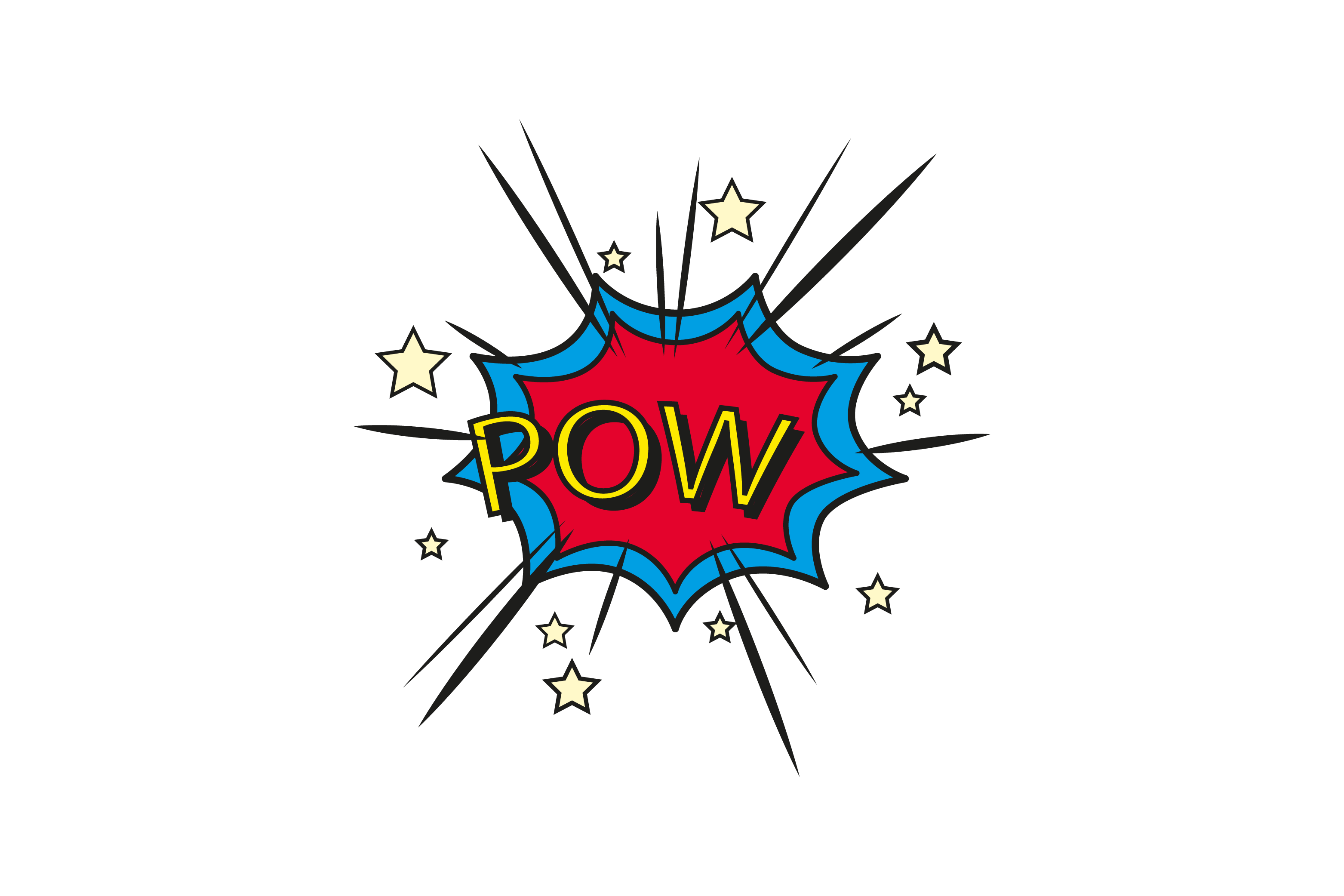 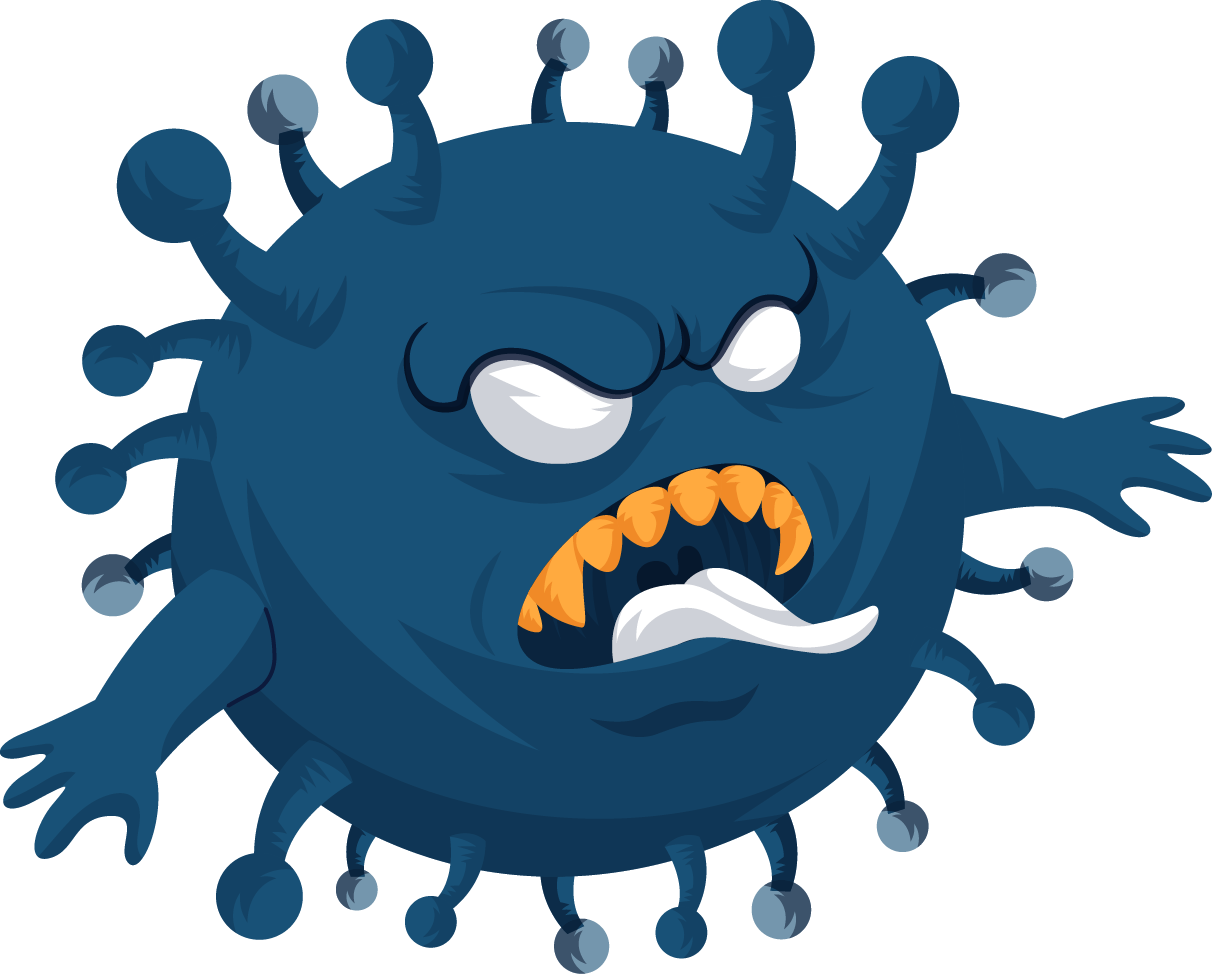 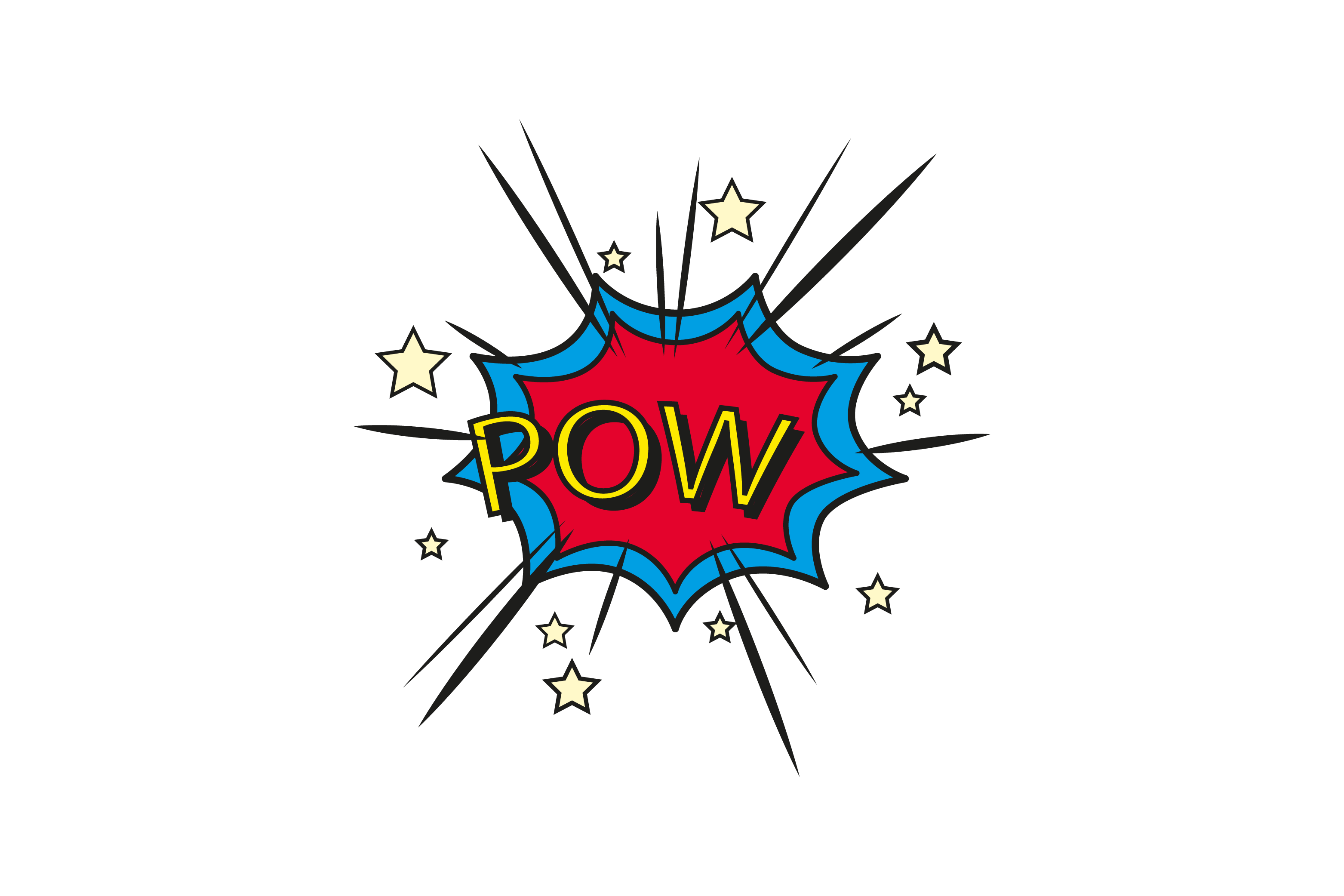 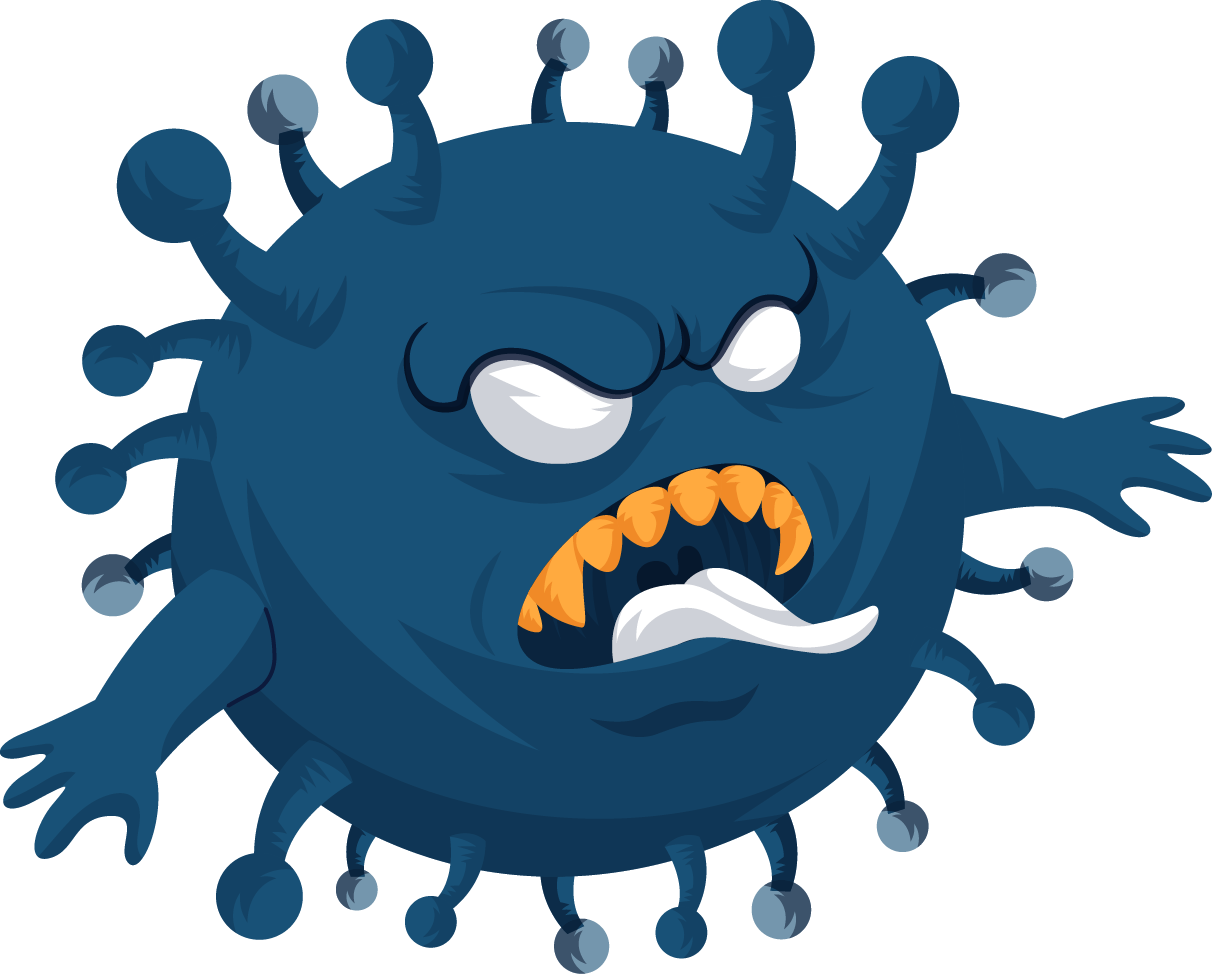 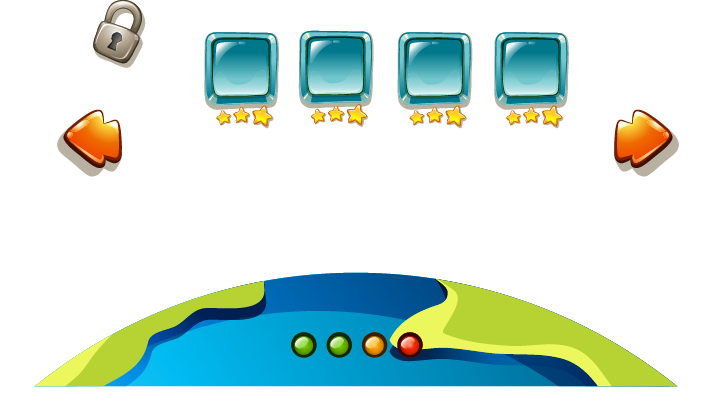 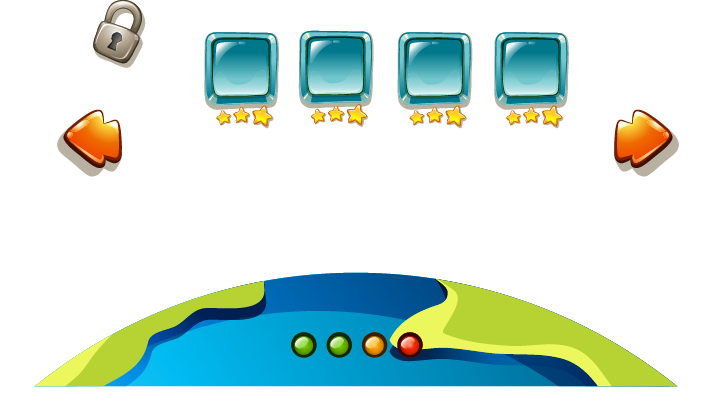 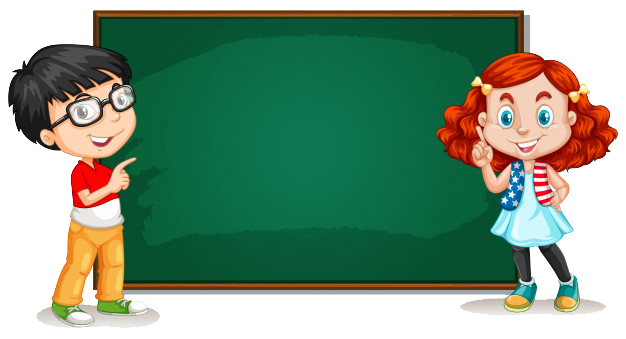 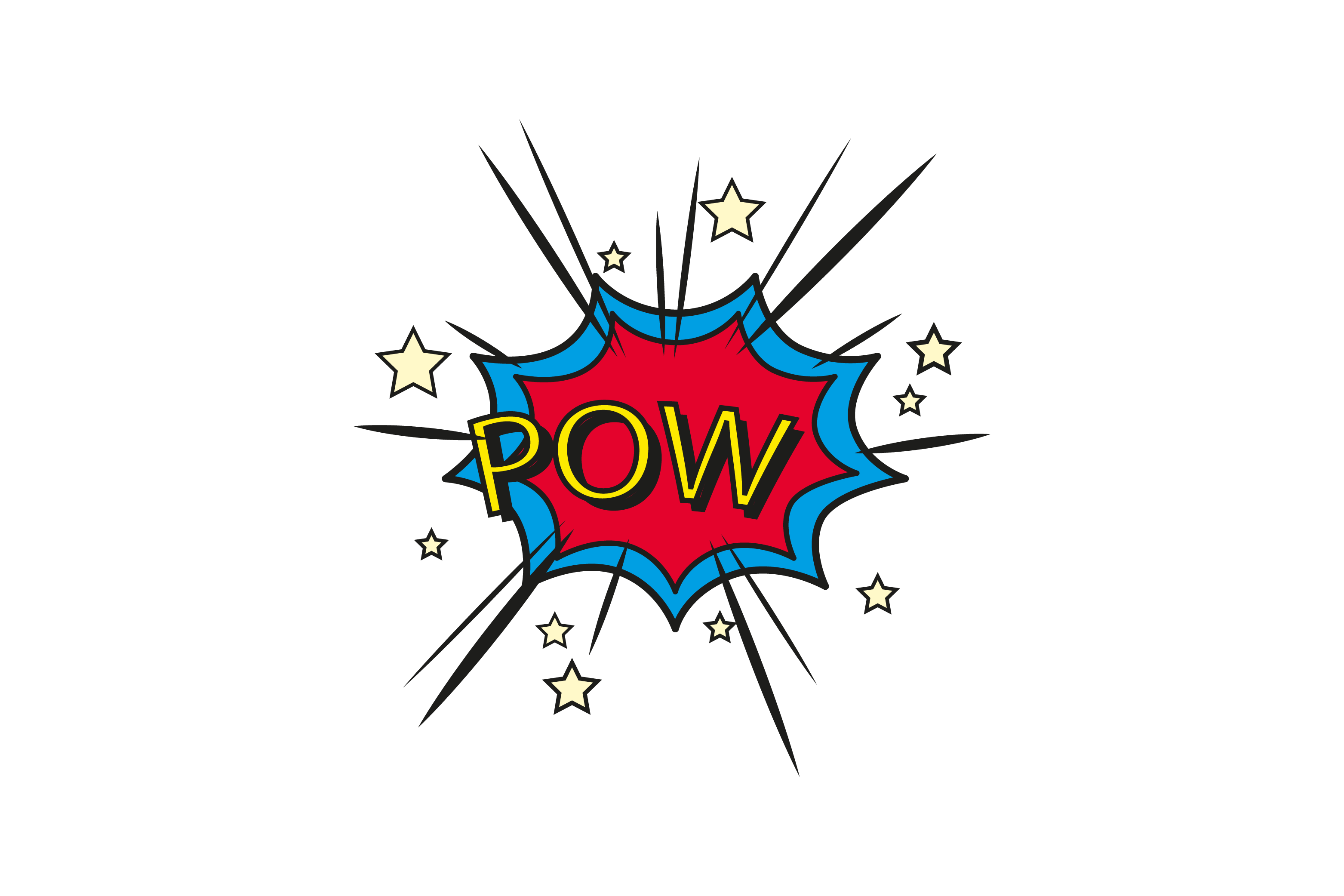 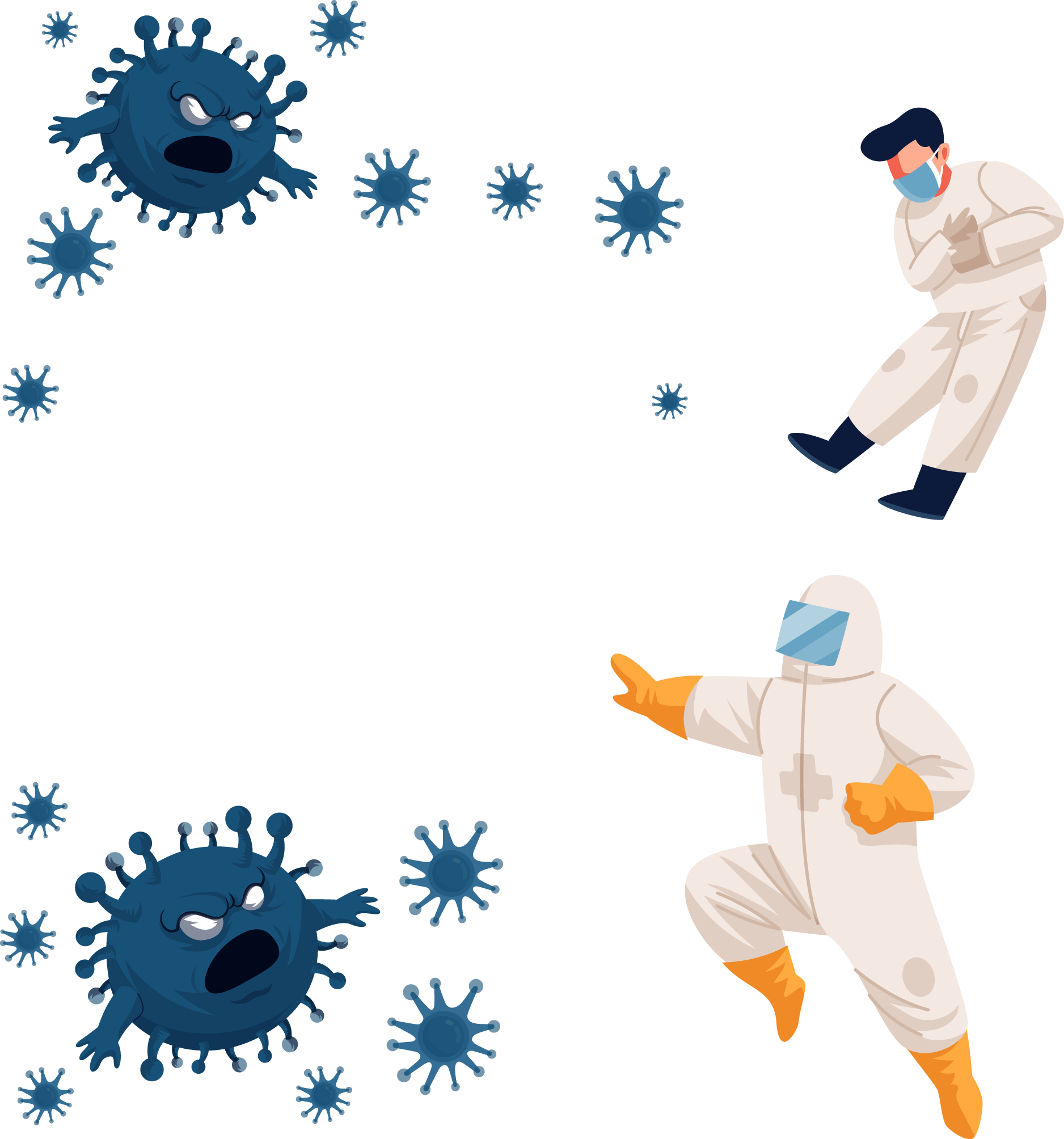 Câu 3: Một lá thép dao động với chu kì T = 80 (ms)thì có tần số bằng
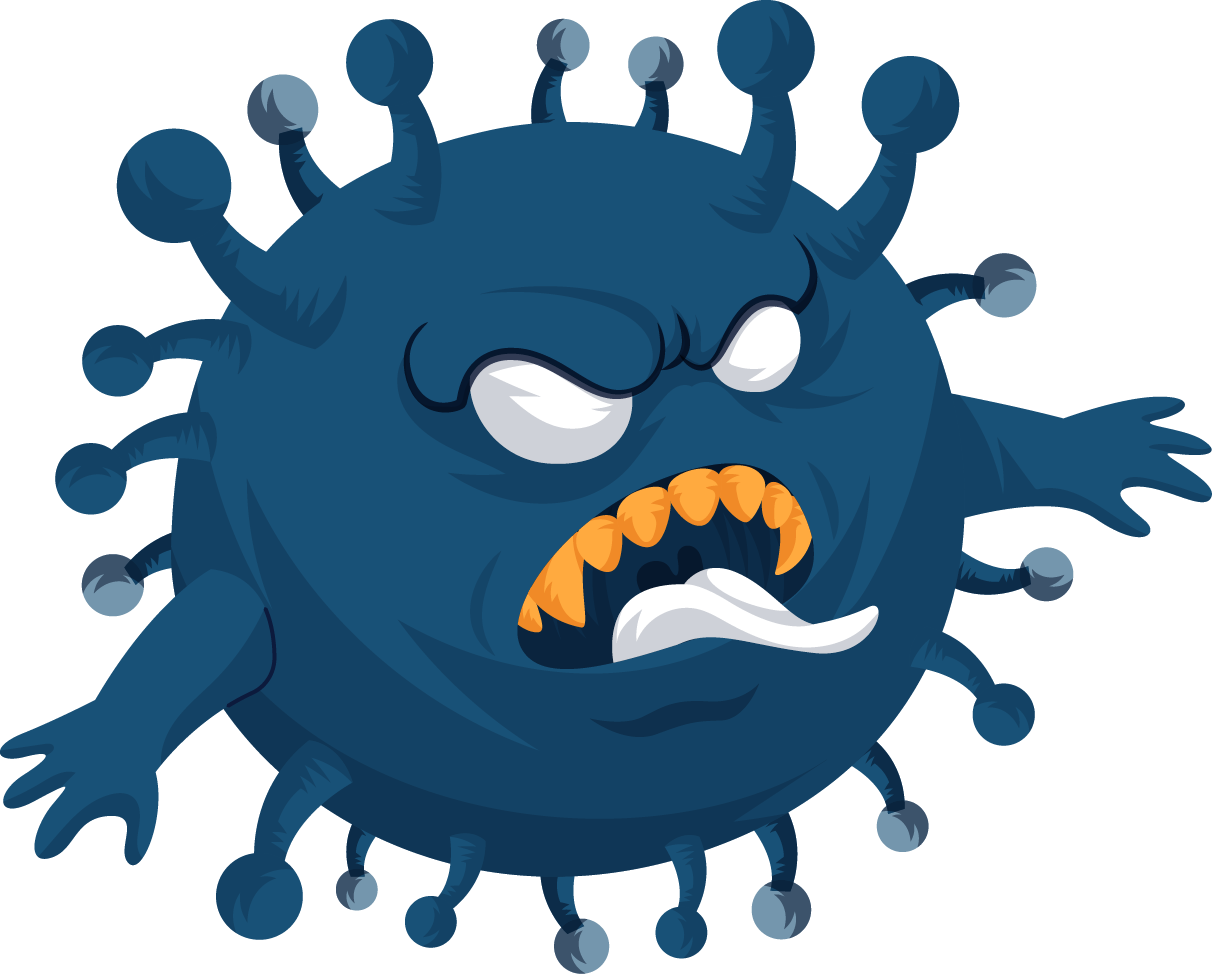 A. 10 Hz
B. 12,5 Hz
C. 15 Hz
D. 17 Hz
1500
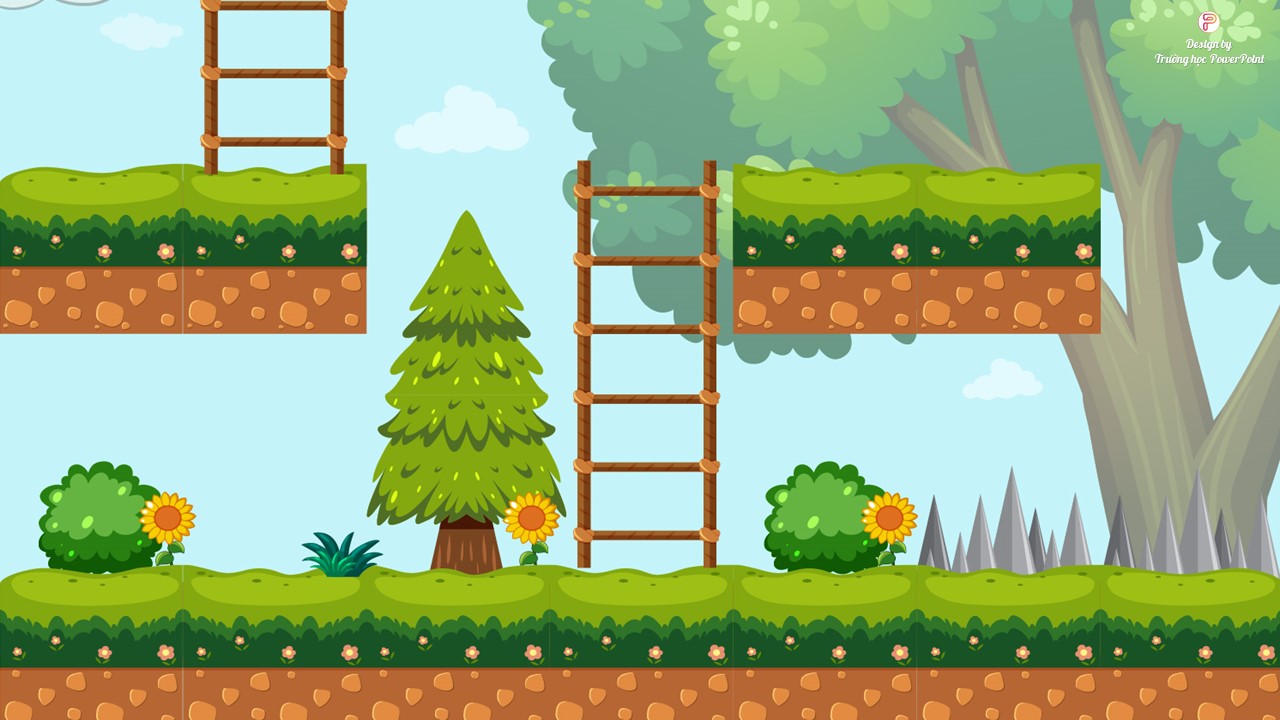 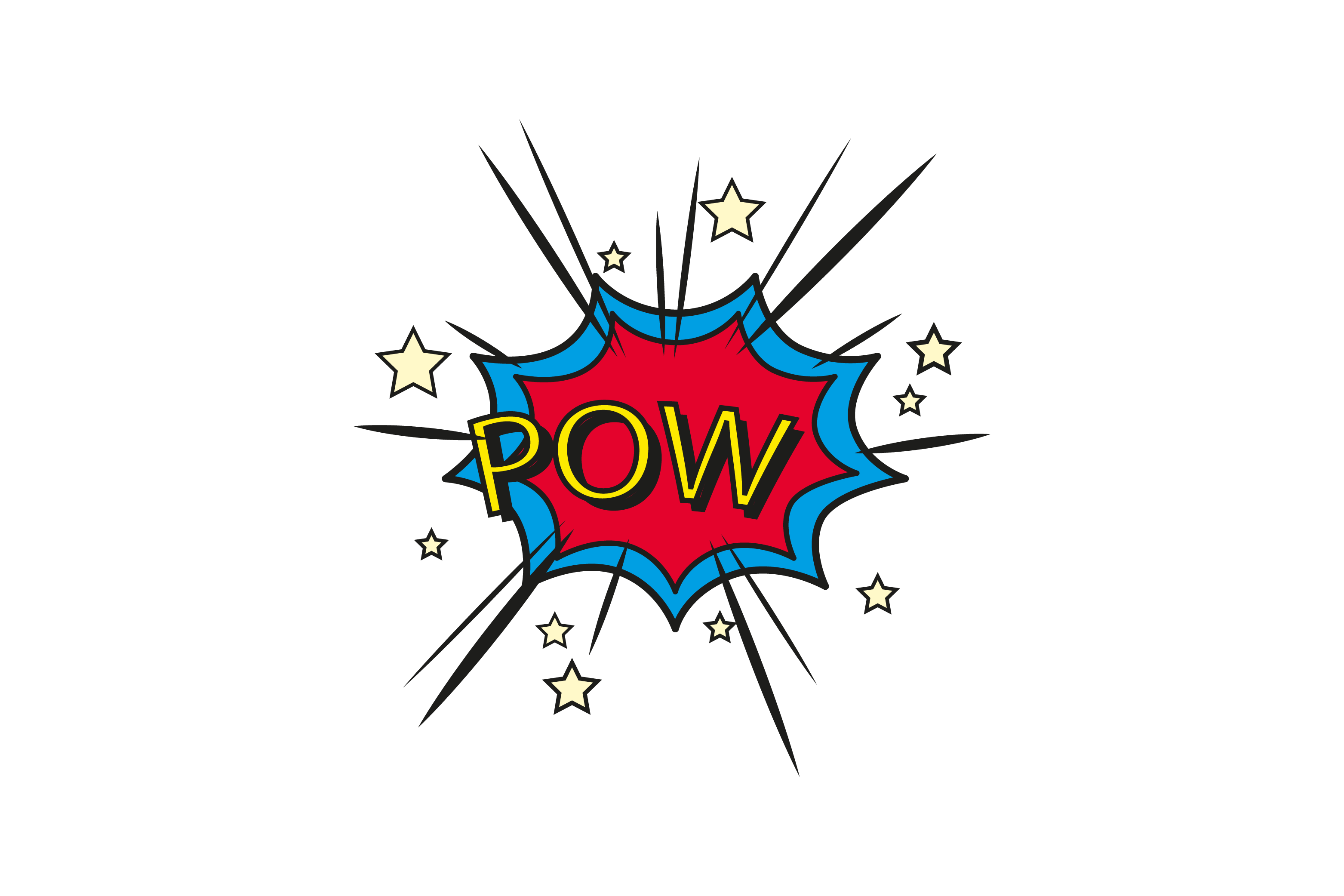 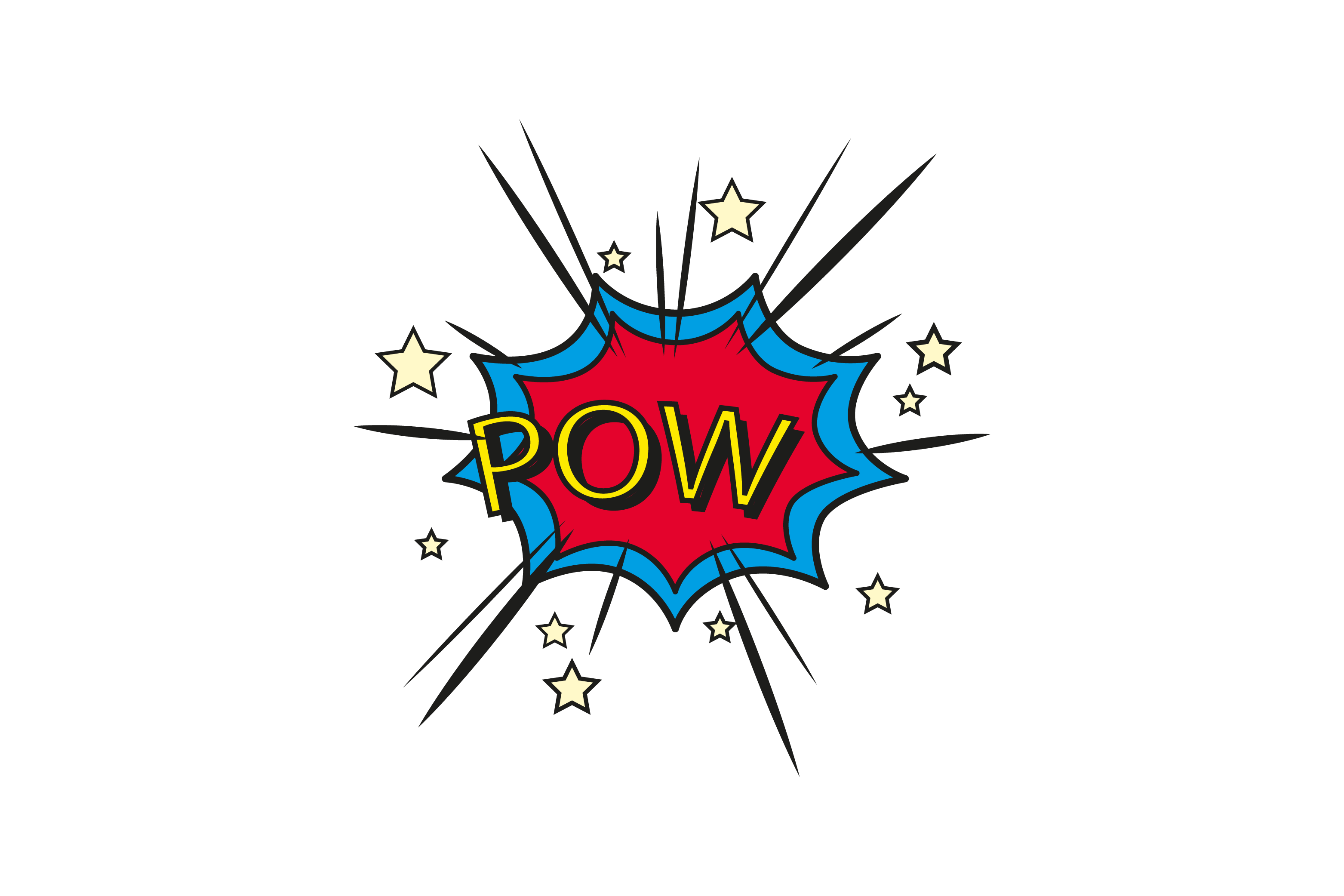 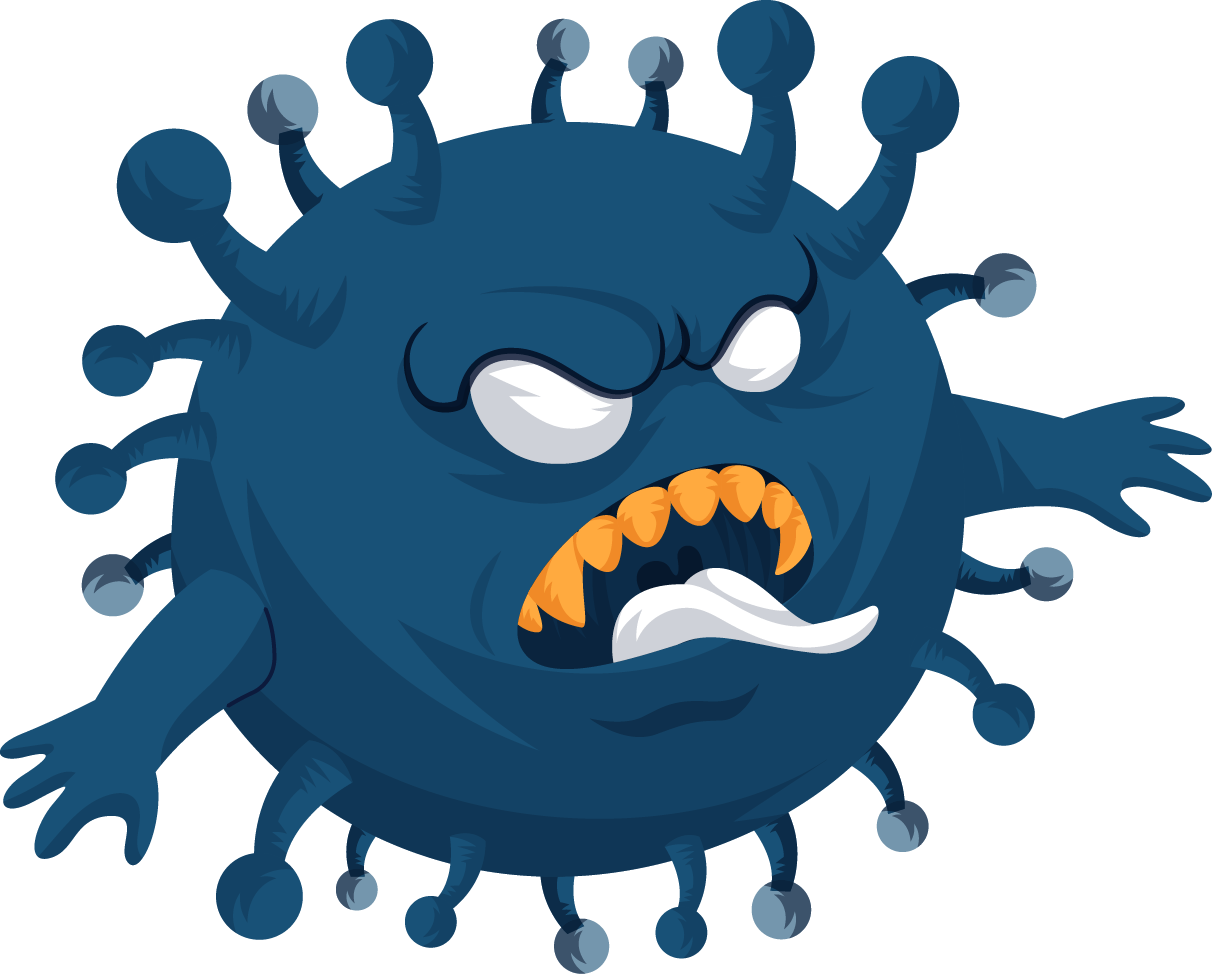 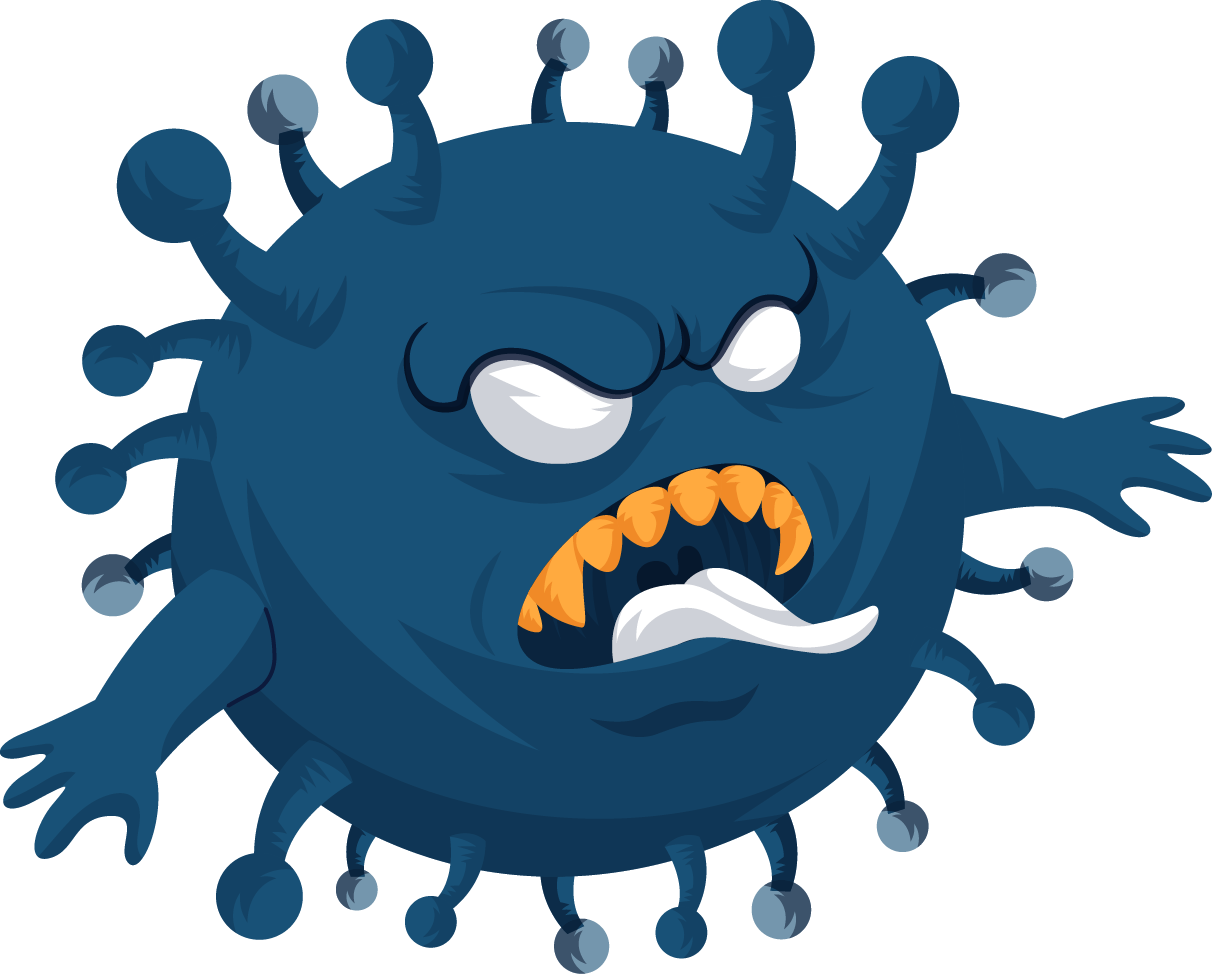 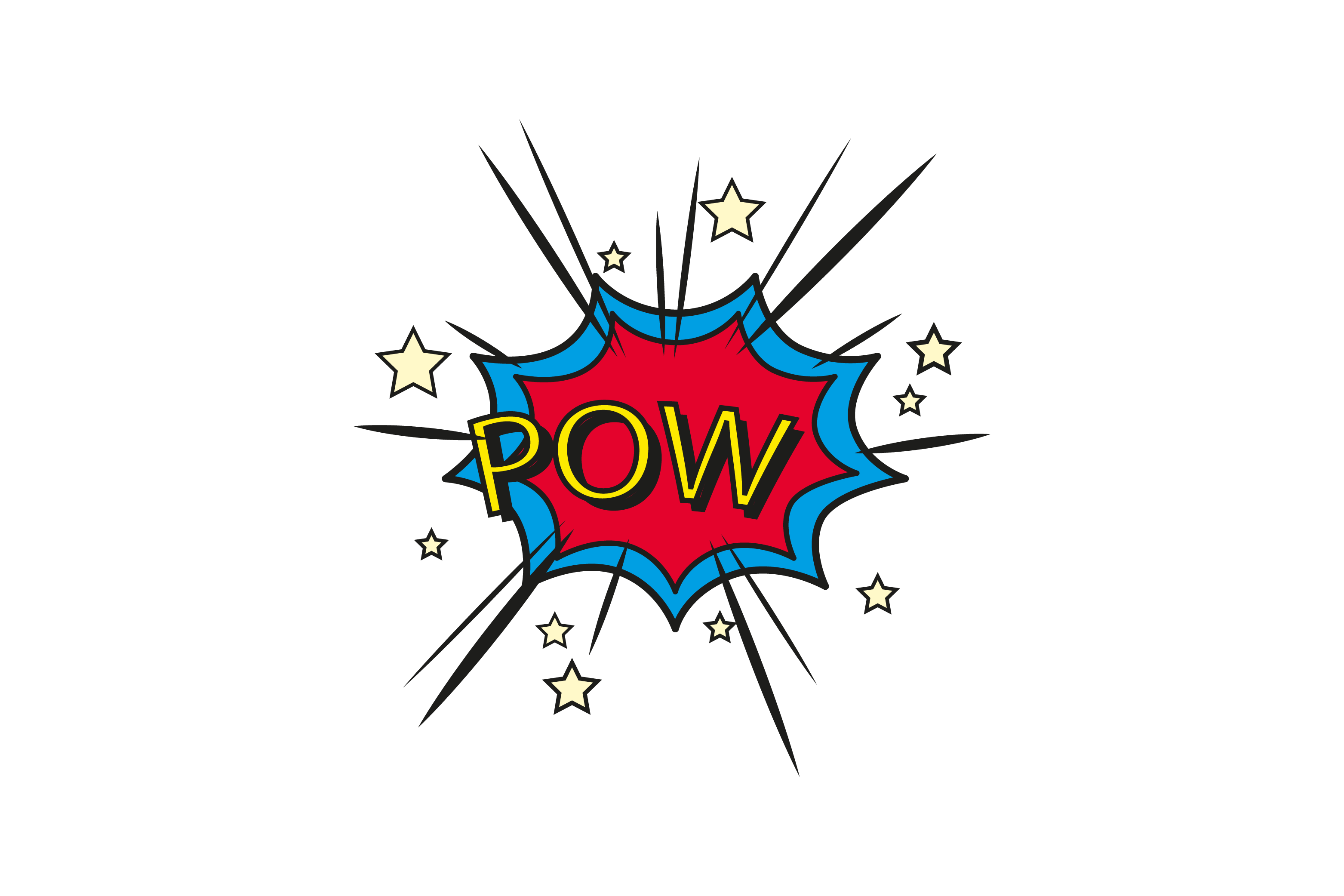 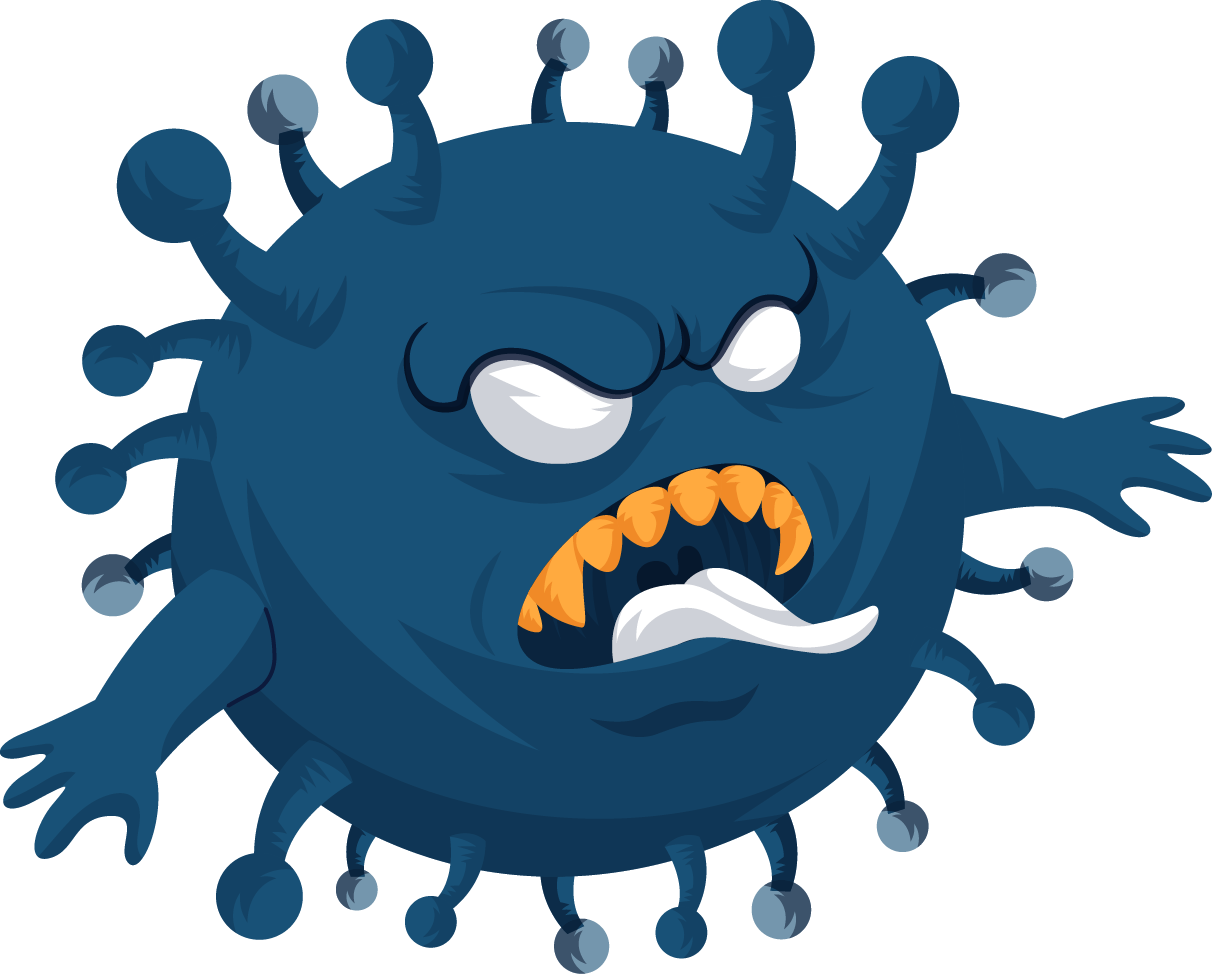 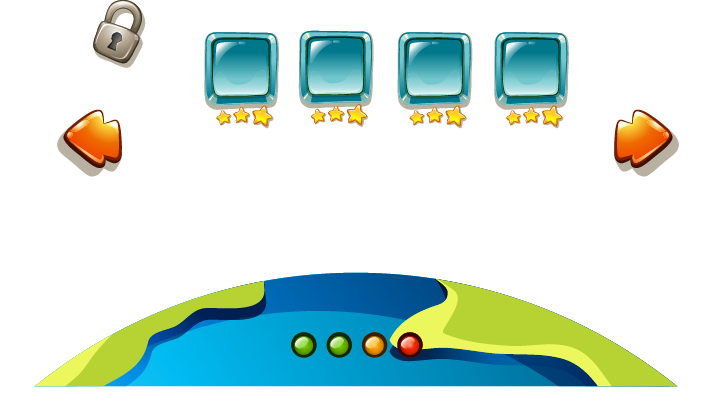 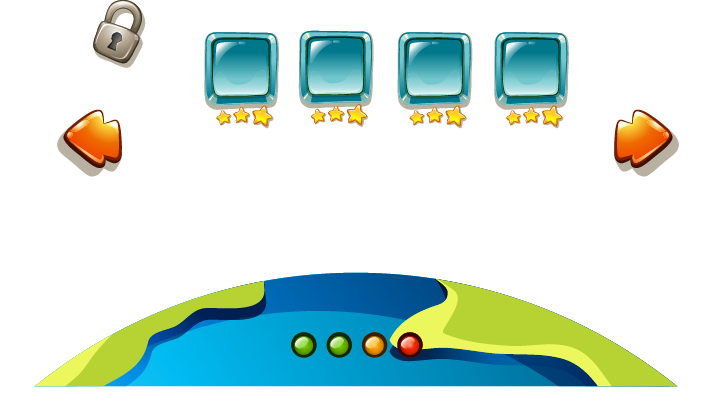 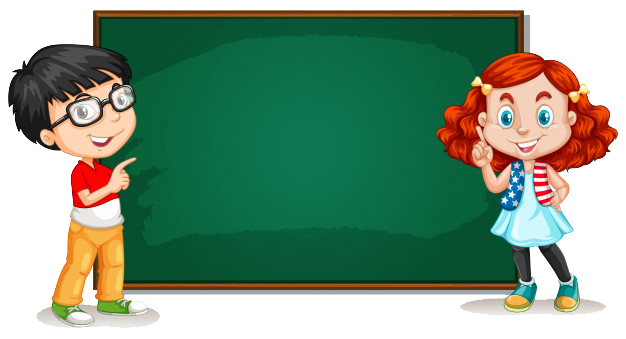 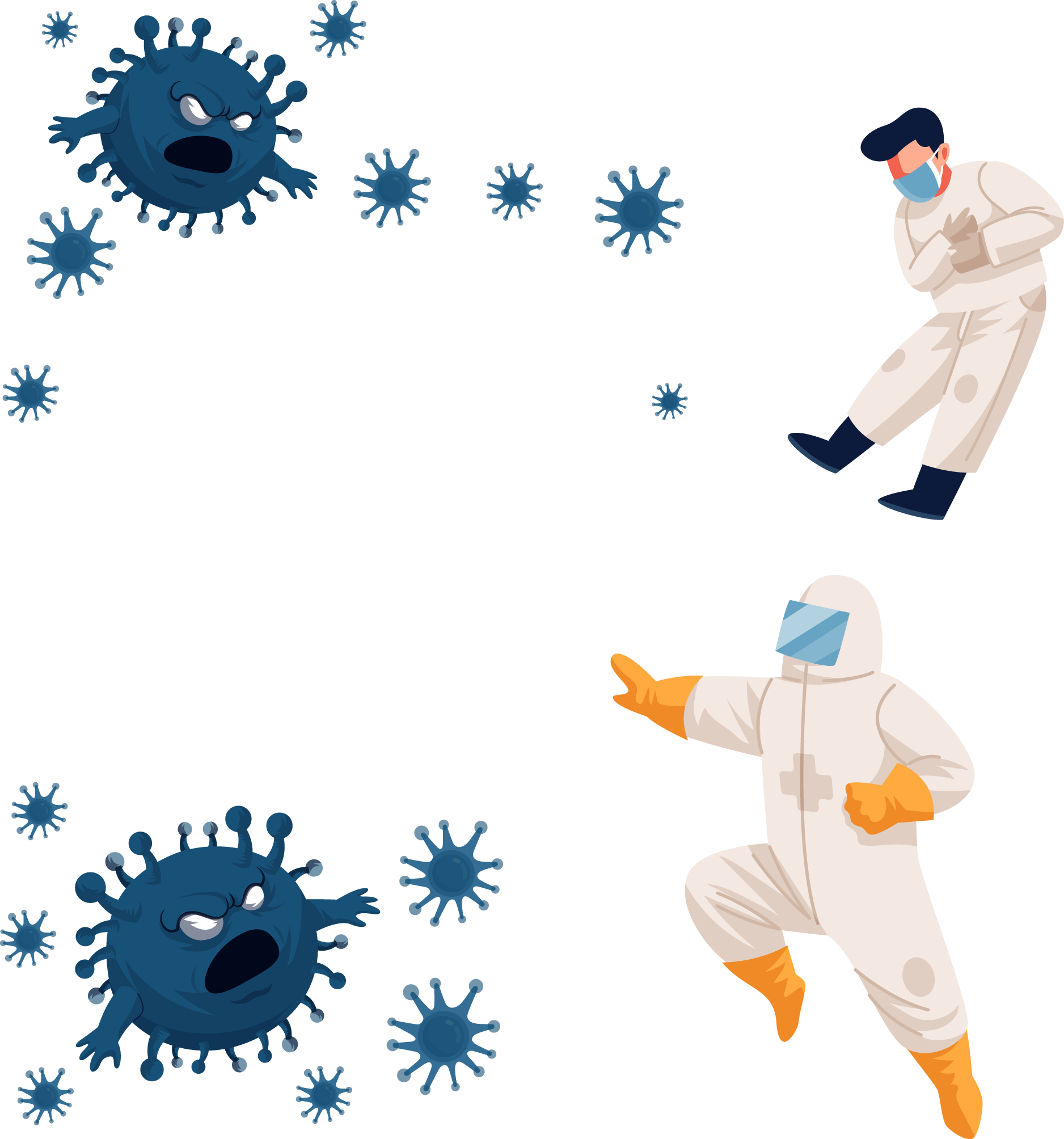 Câu 4: Sóng dọc truyền được trong các môi trường
A. rắn và lỏng
B. lỏng và khí
D. rắn, lỏng, khí và chân không
D. rắn, lỏng và khí
2500
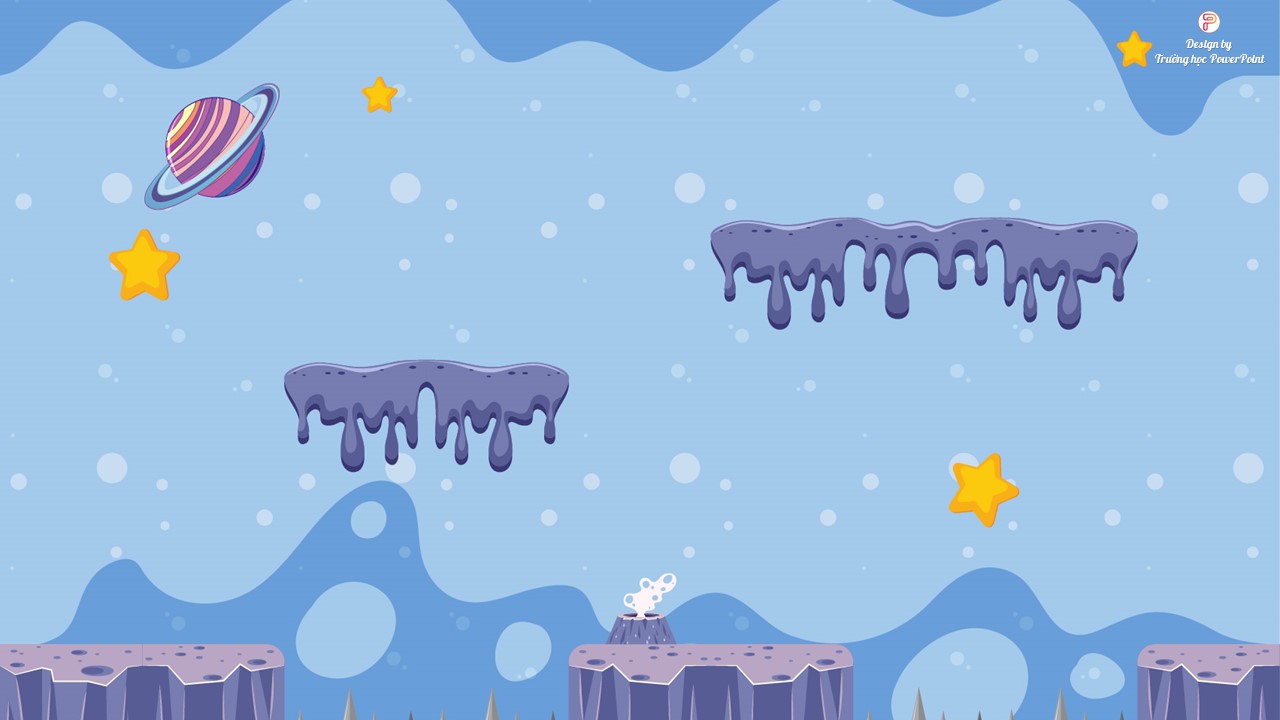 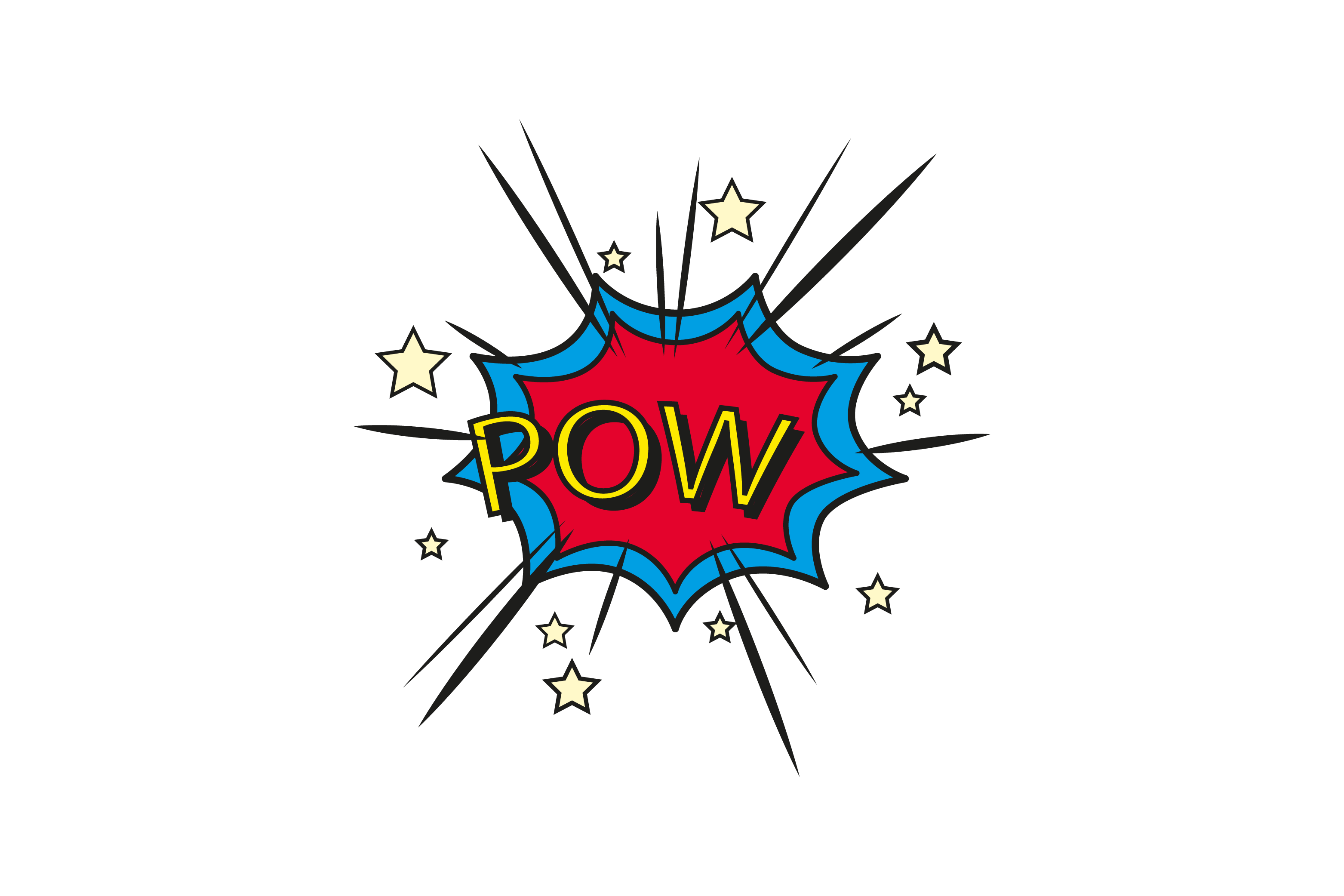 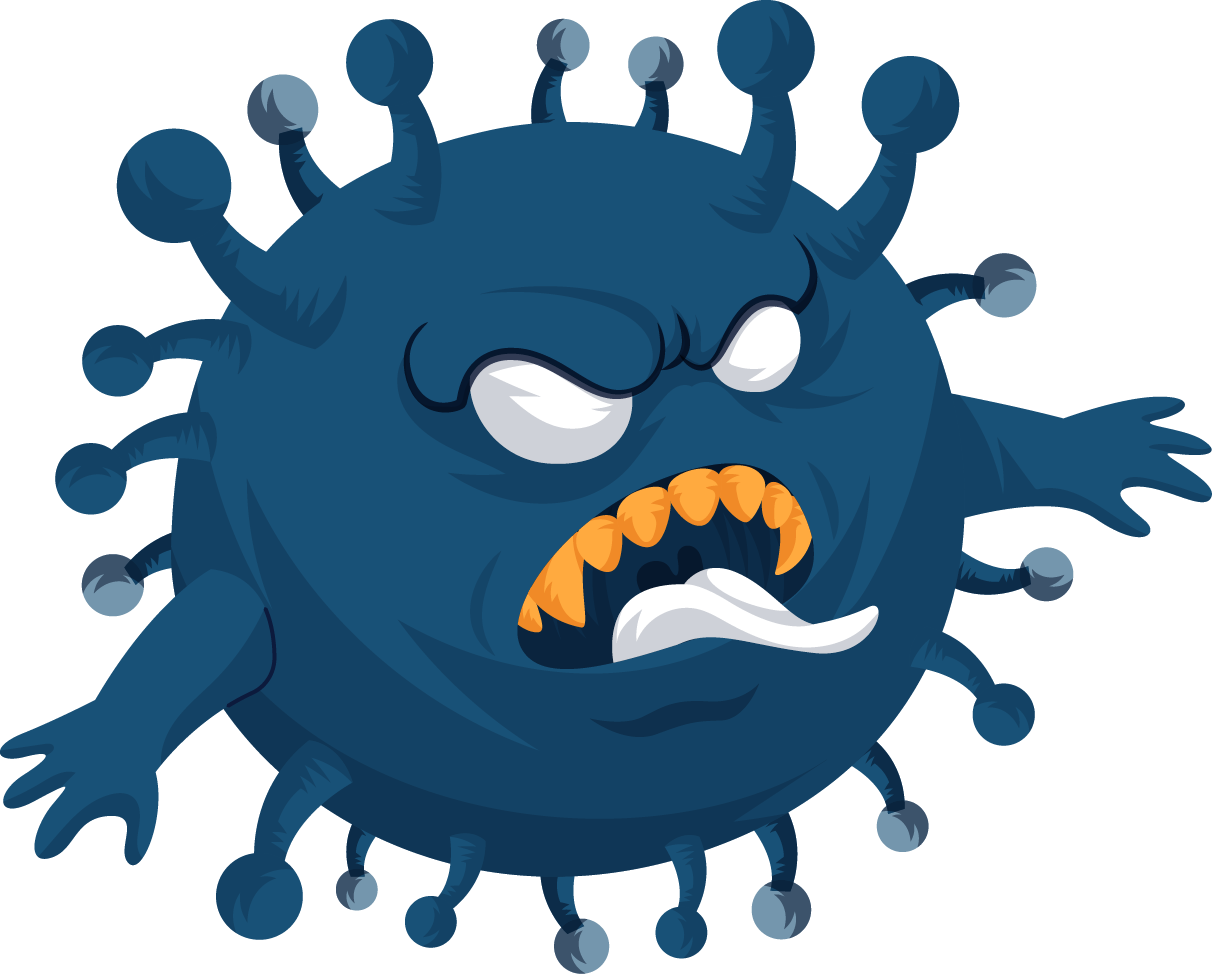 3000
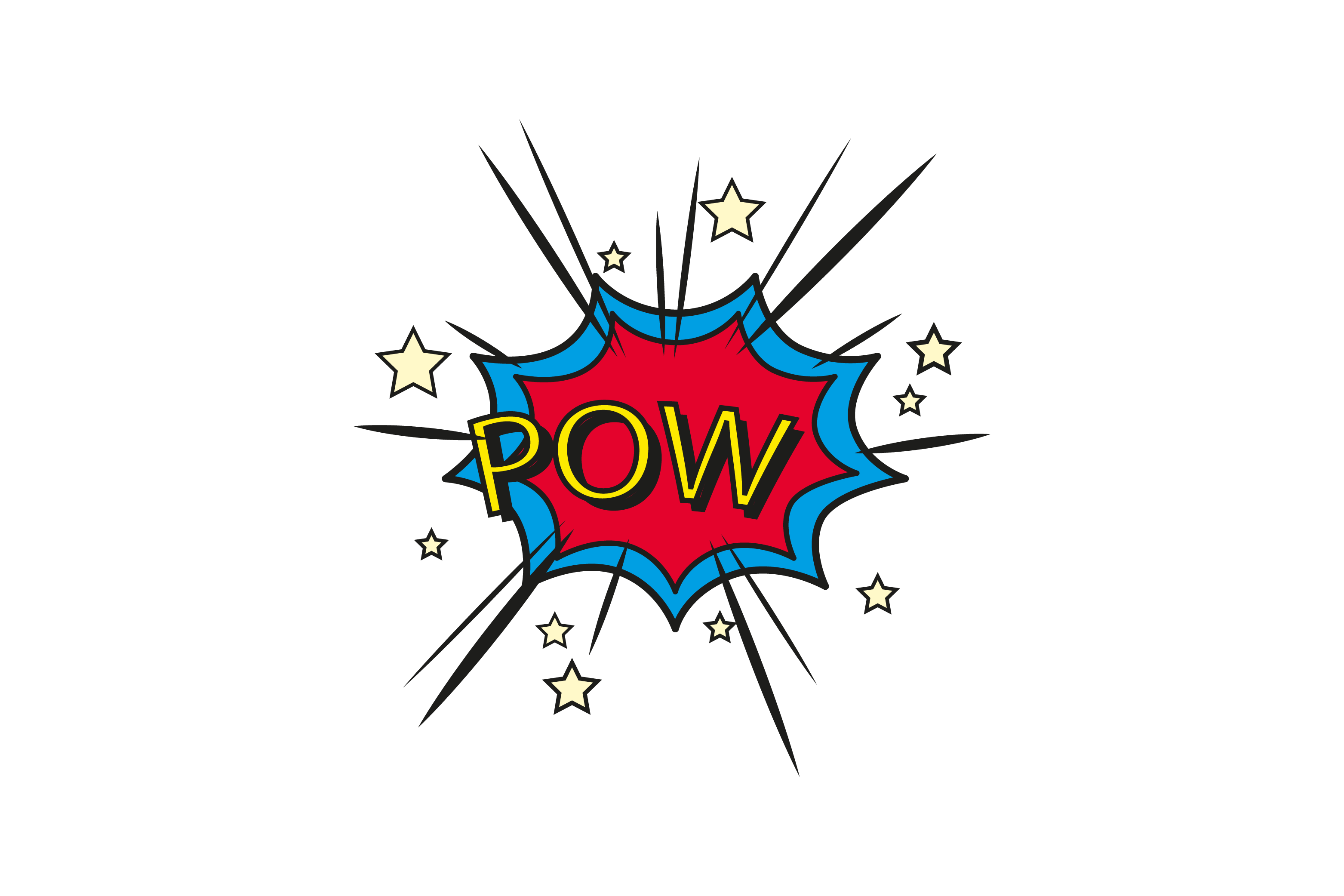 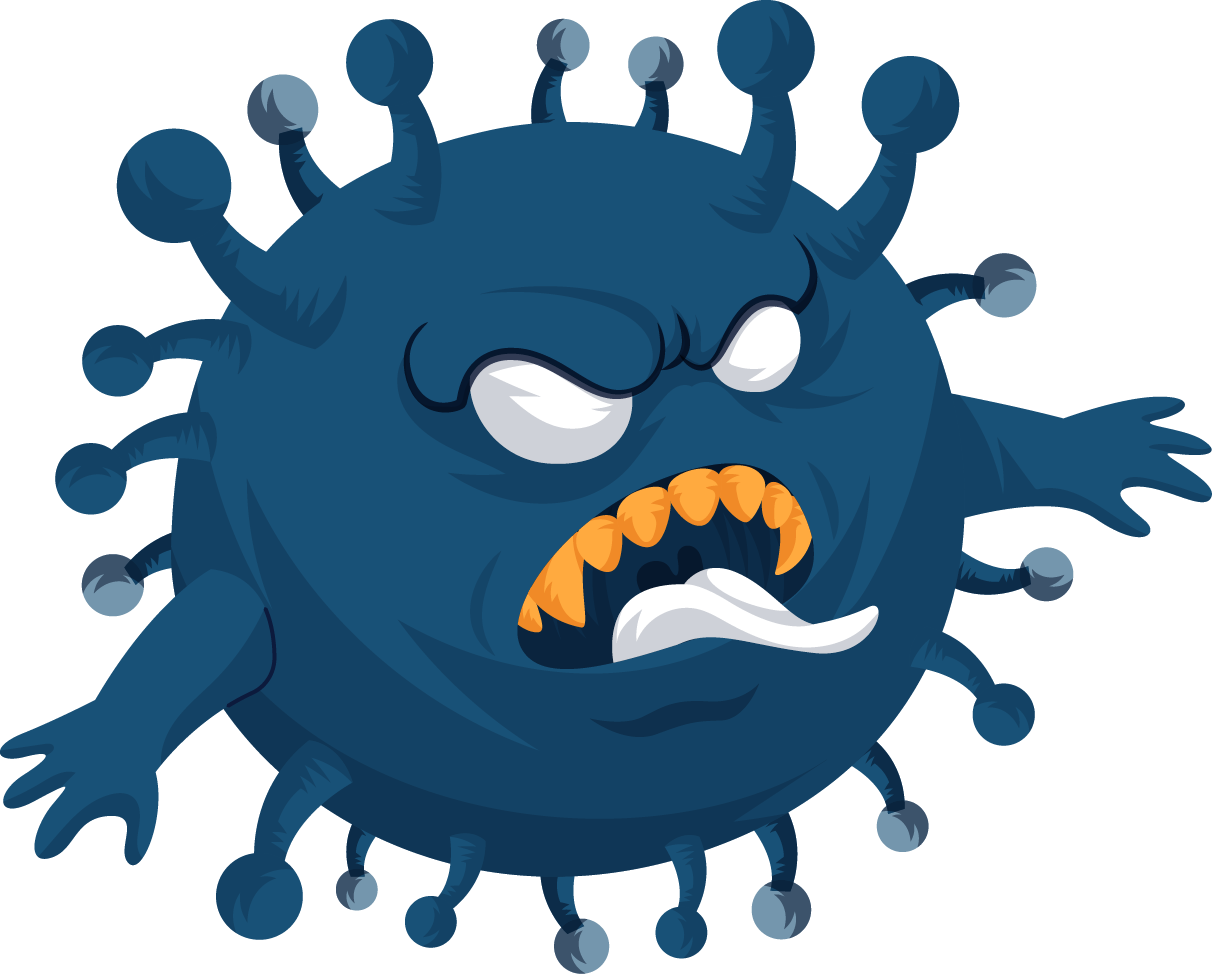 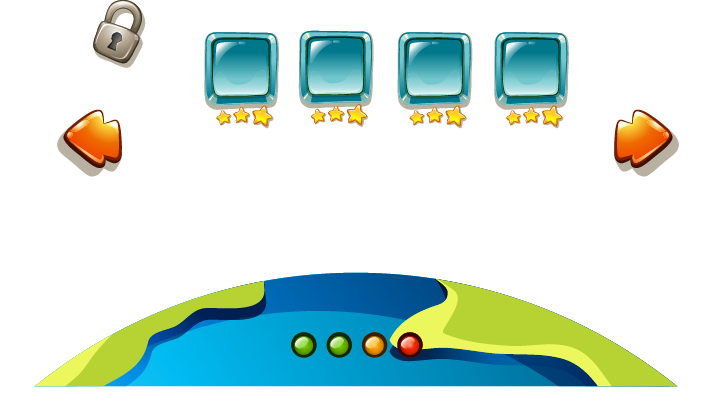 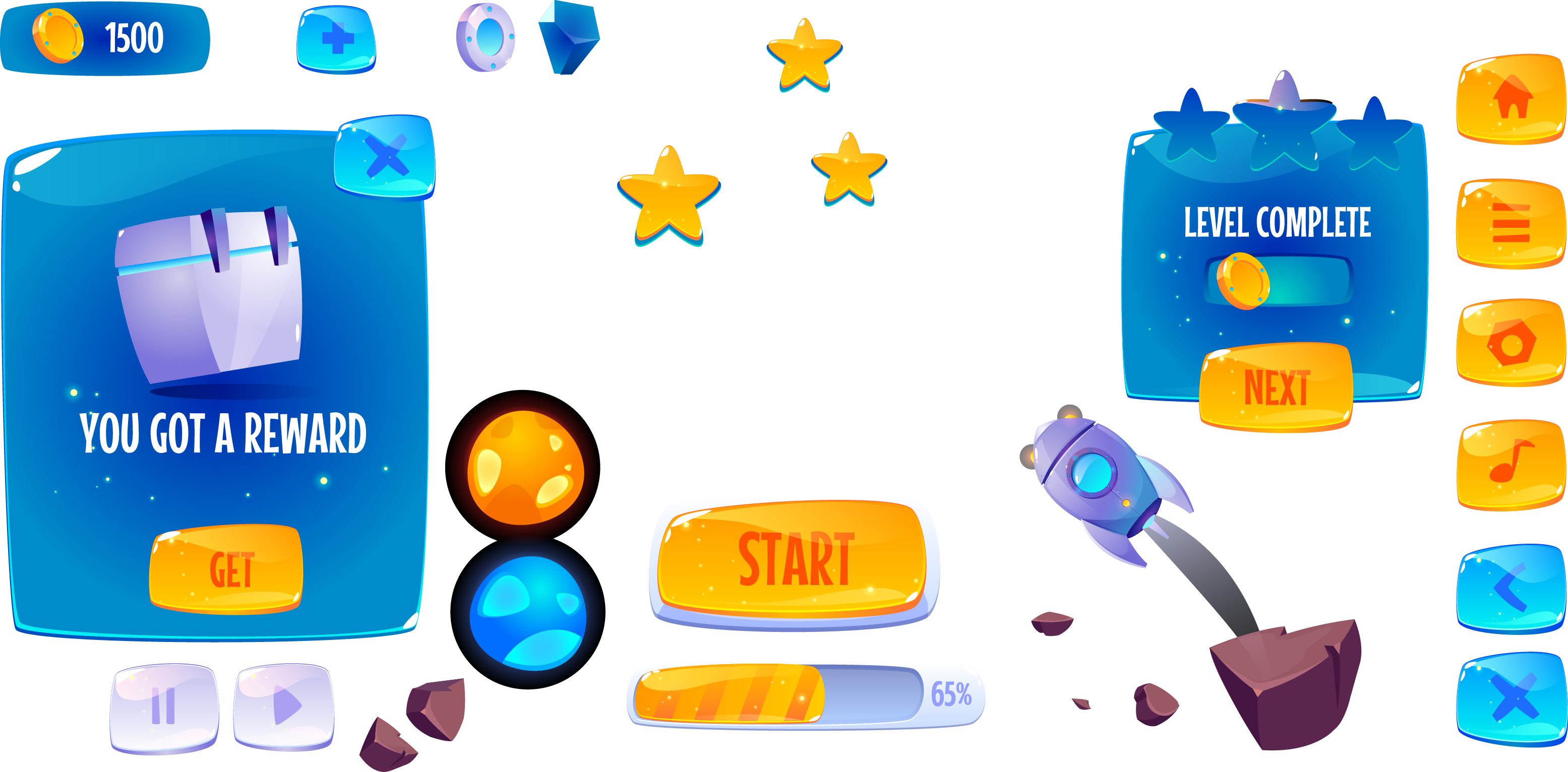 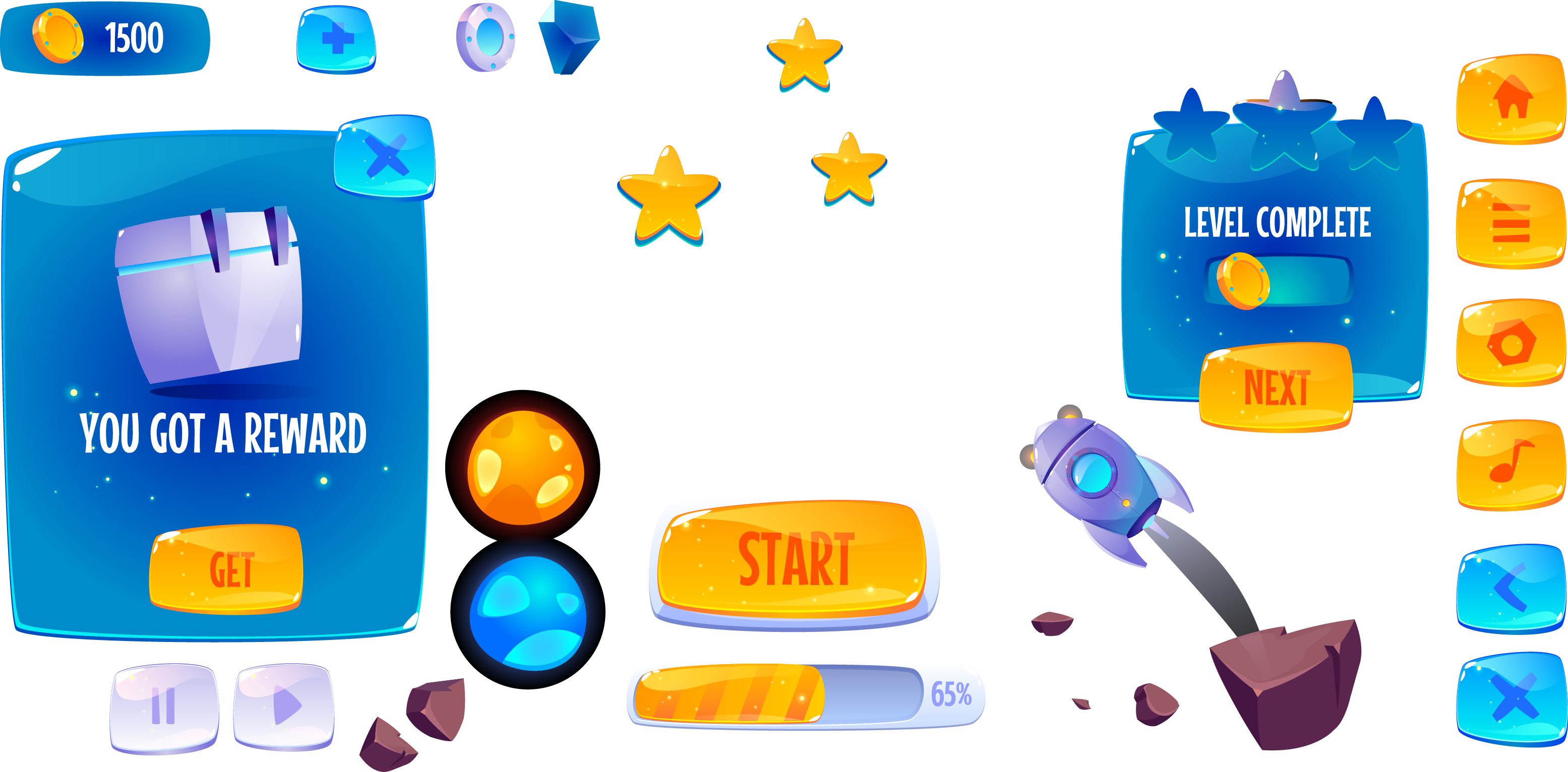 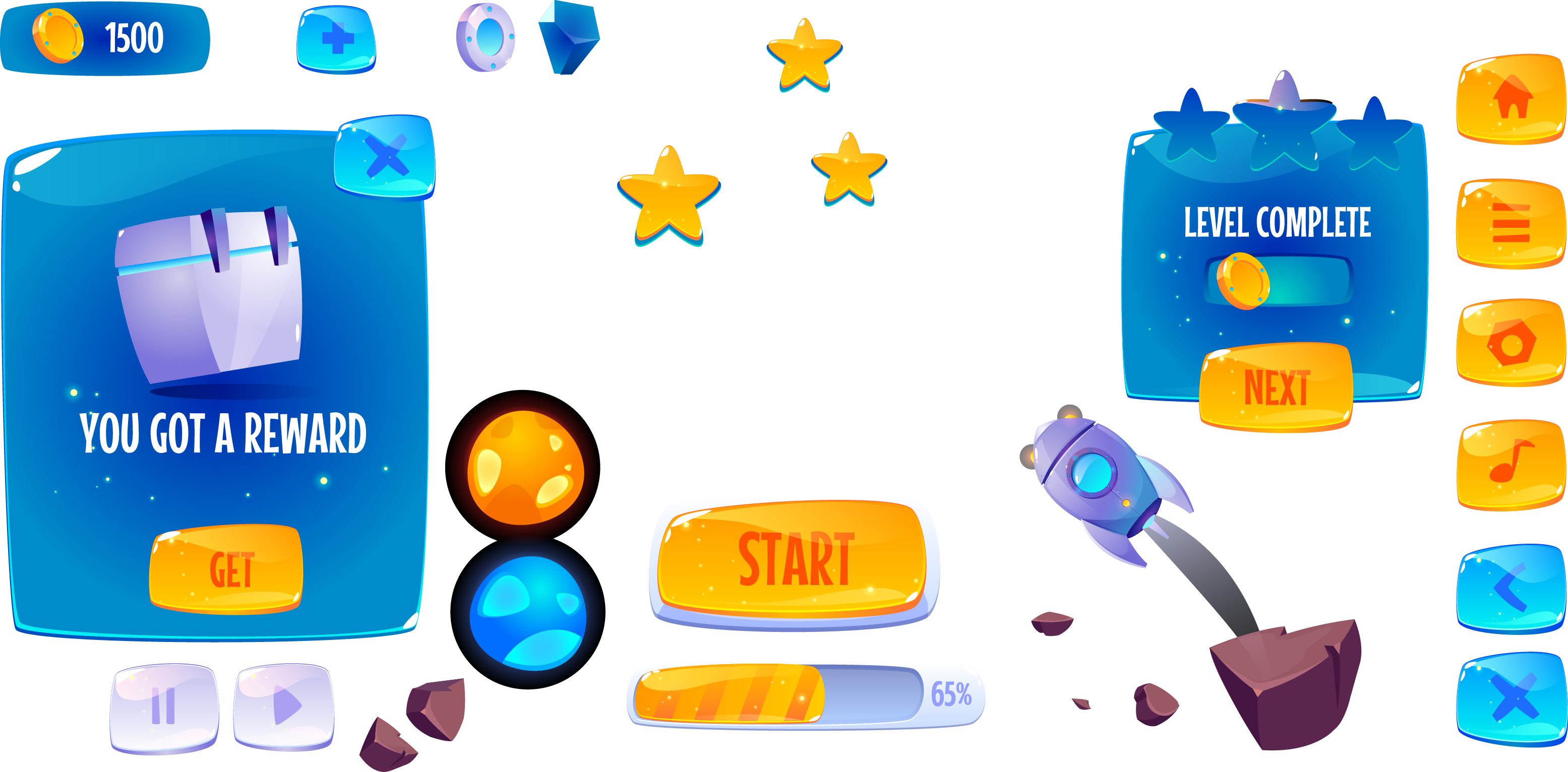 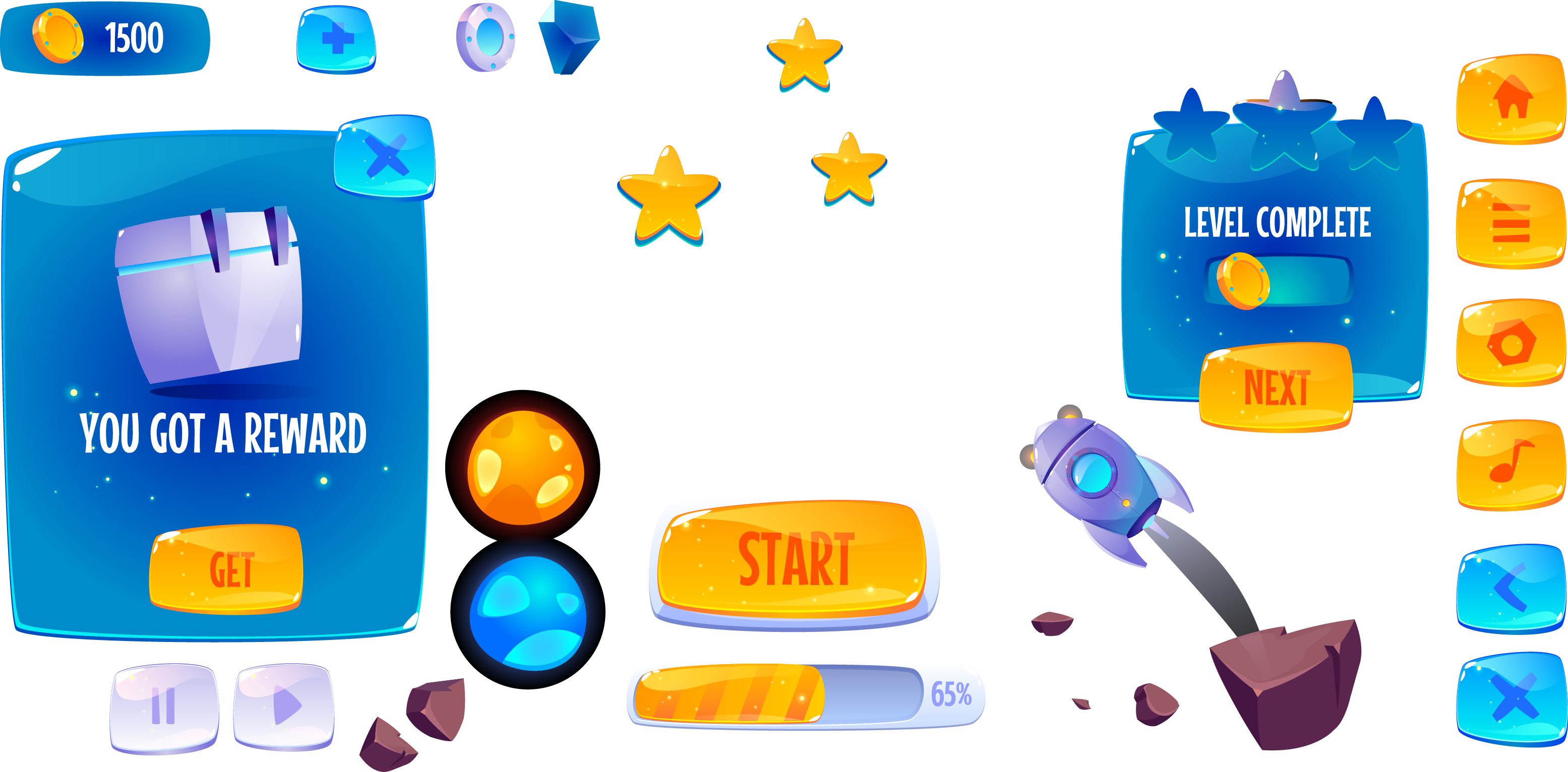 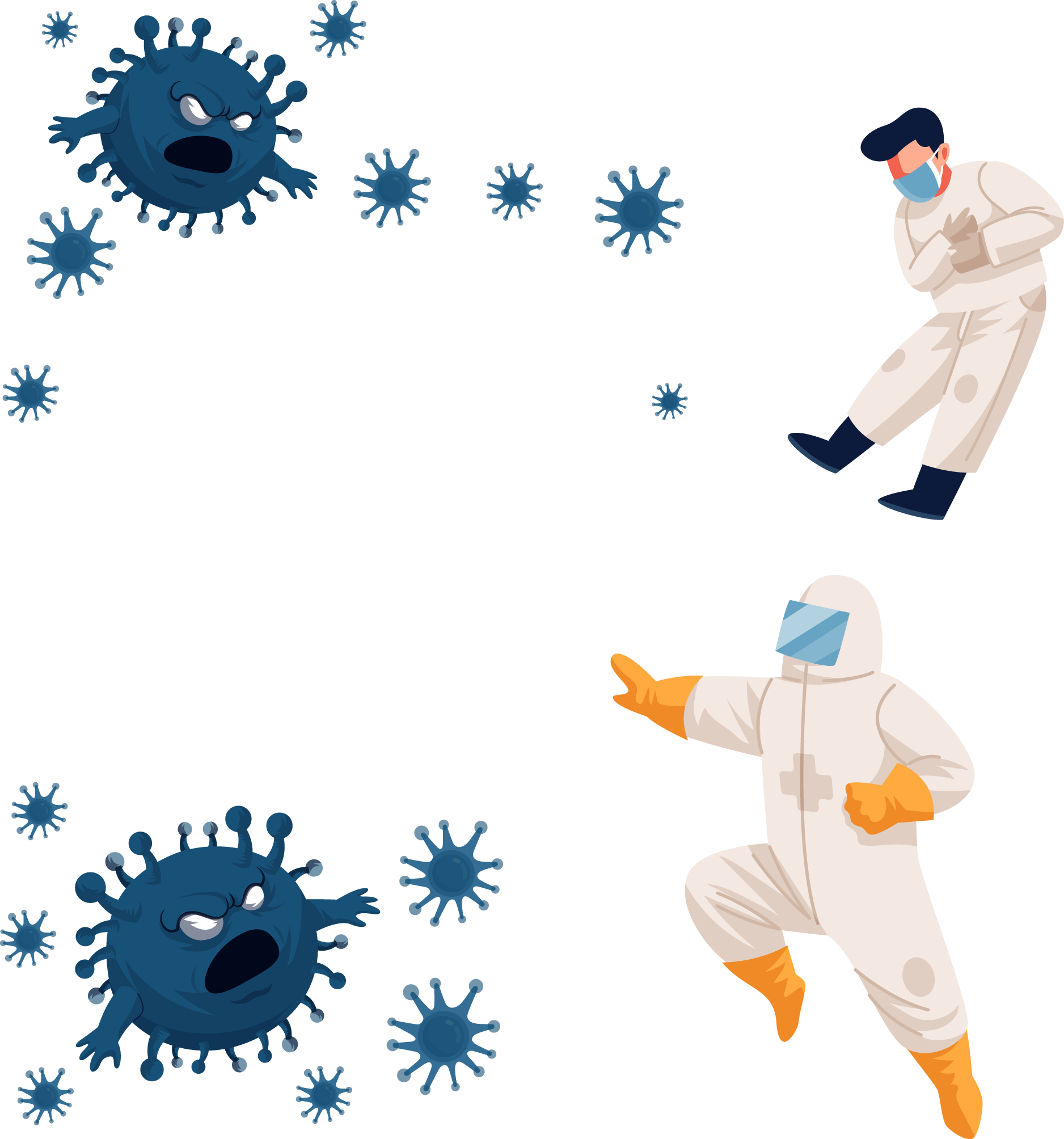 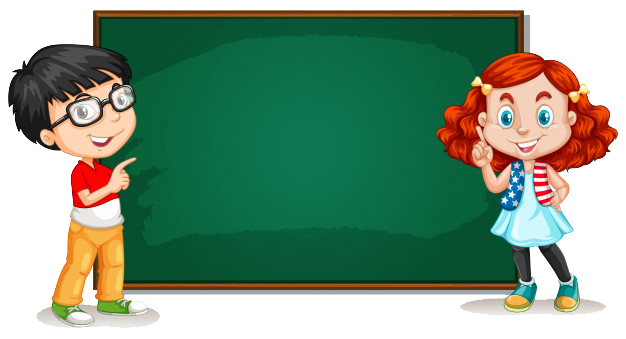 Câu 5: Sóng ngang truyền được trong môi trường nào
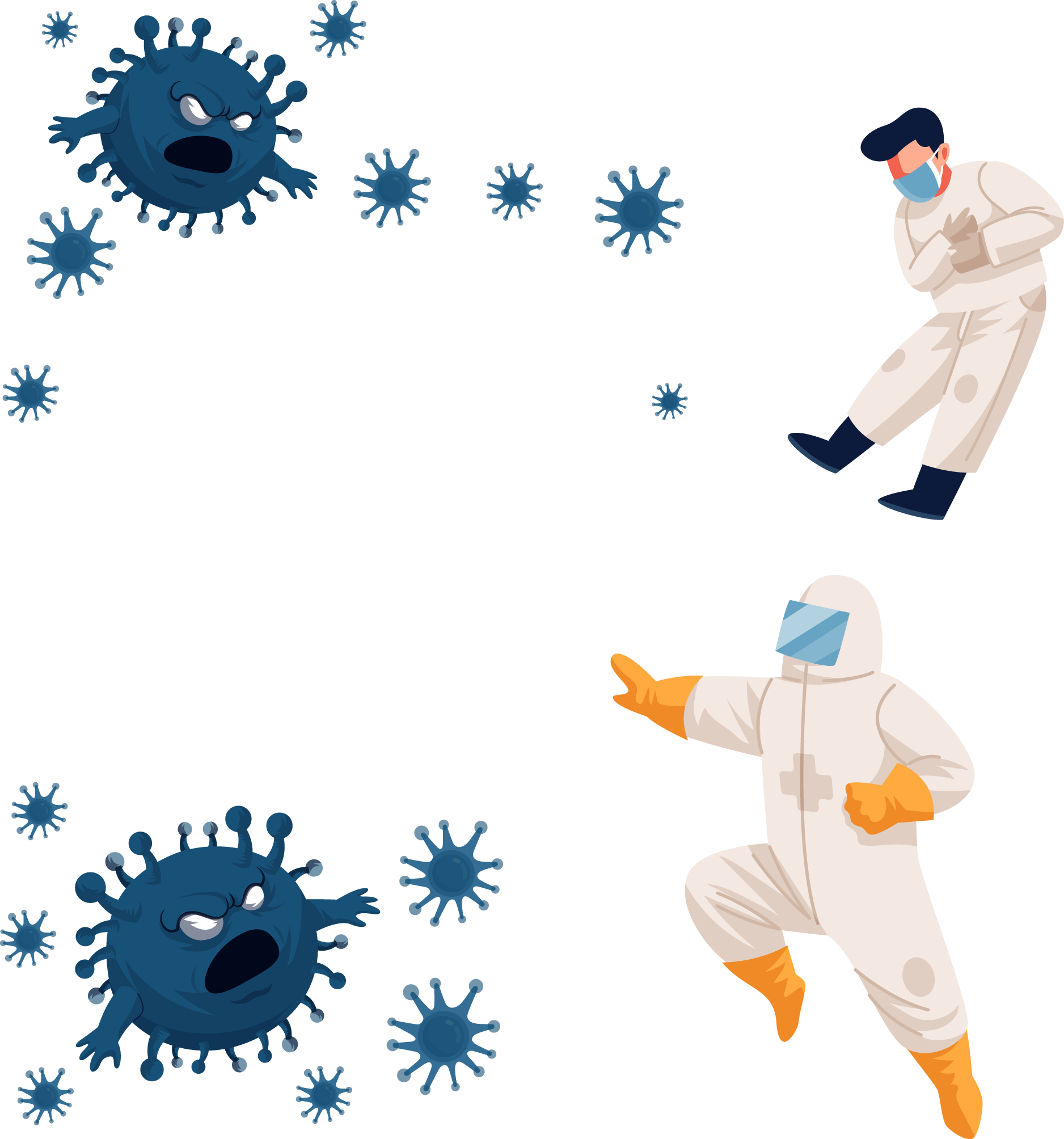 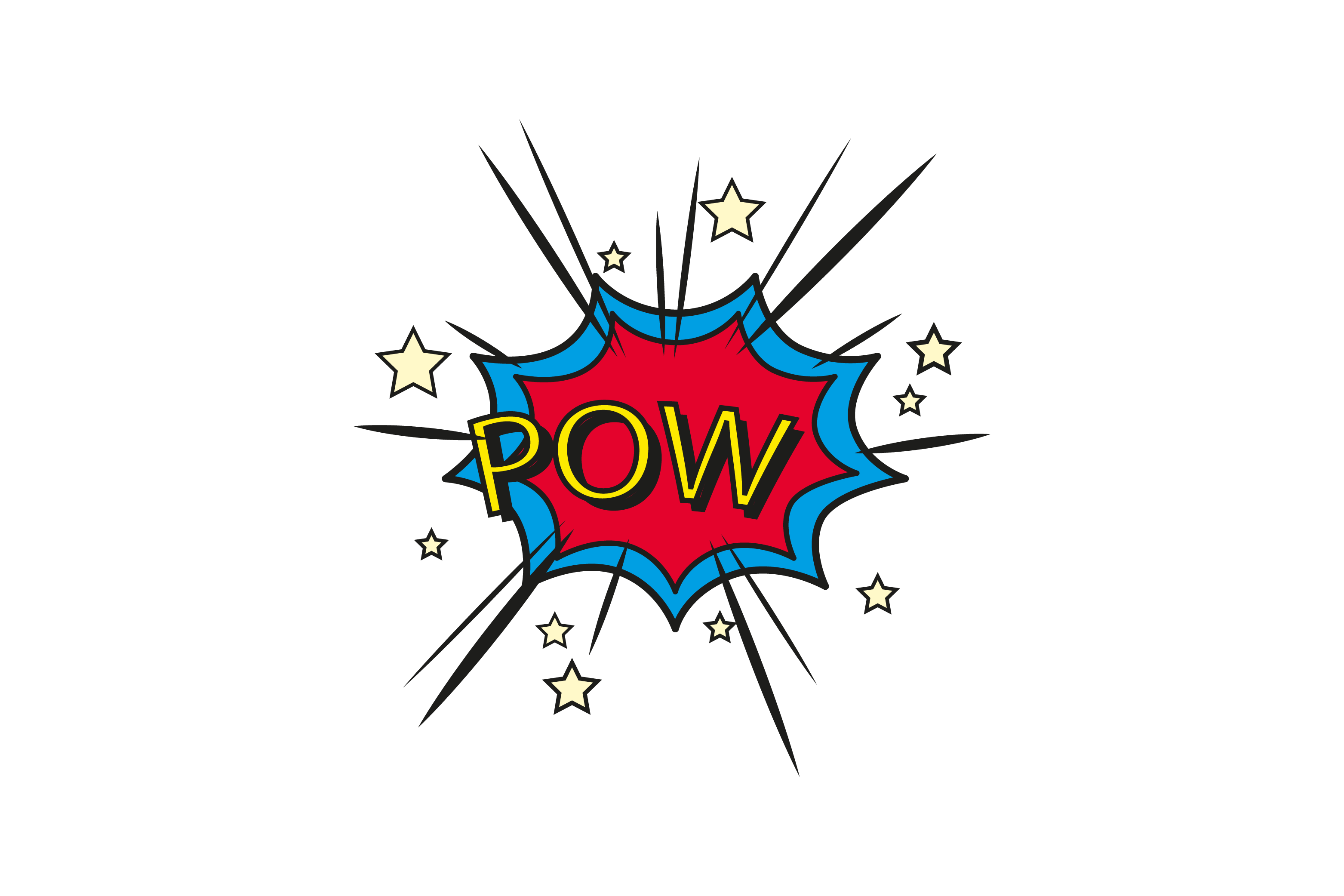 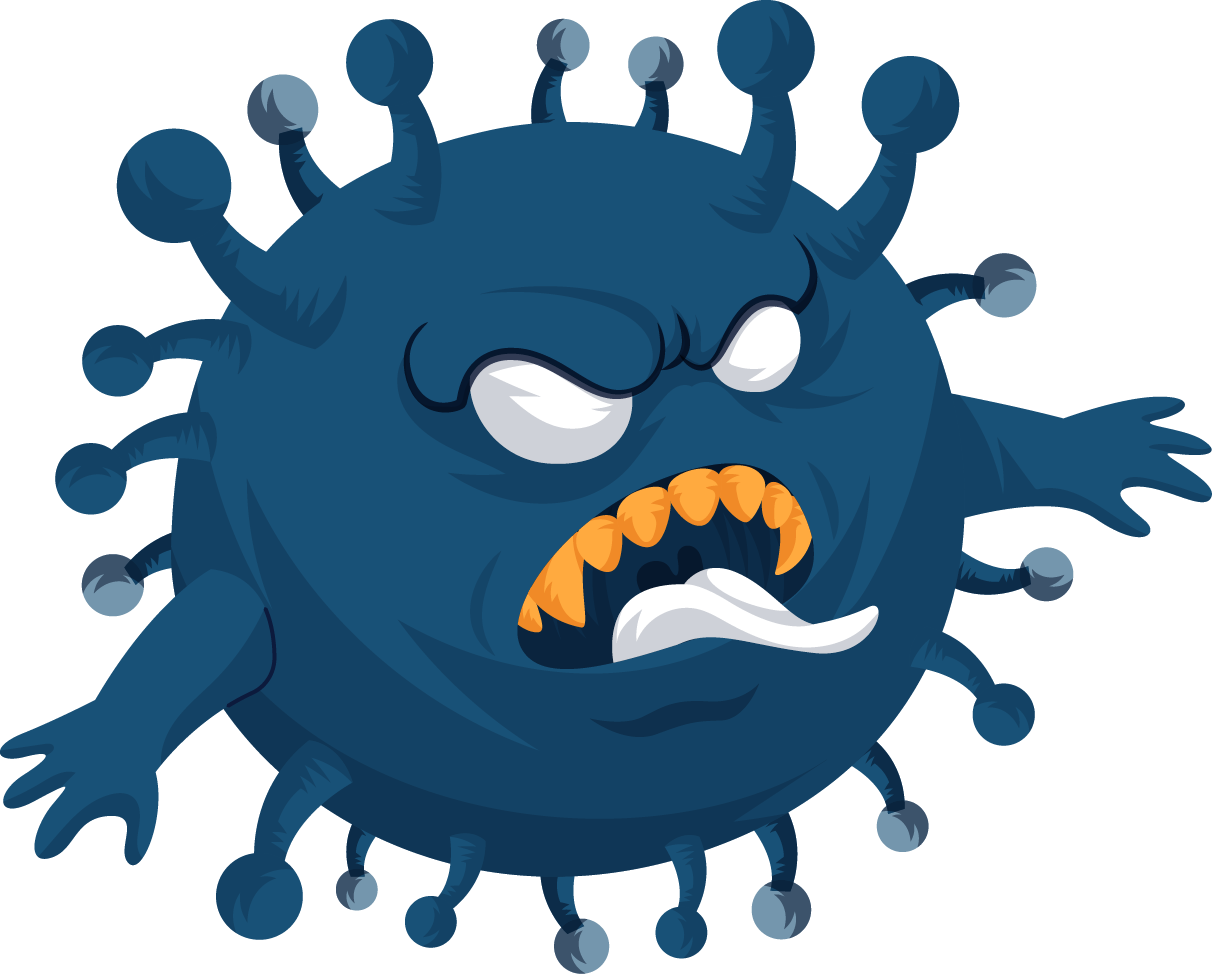 A. Chân không
B. lỏng và khí
C. rắn, lỏng và khí
D. rắn và bề mặt chất lỏng
3000